١
٢
٥
٦
٩
١٠
١٣
١٤
٣
٤
٧
٨
١١
١٢
١٥
١٦
أسئلة مراجعة
الفصل الخامس
الضرب في عدد من رقم واحد
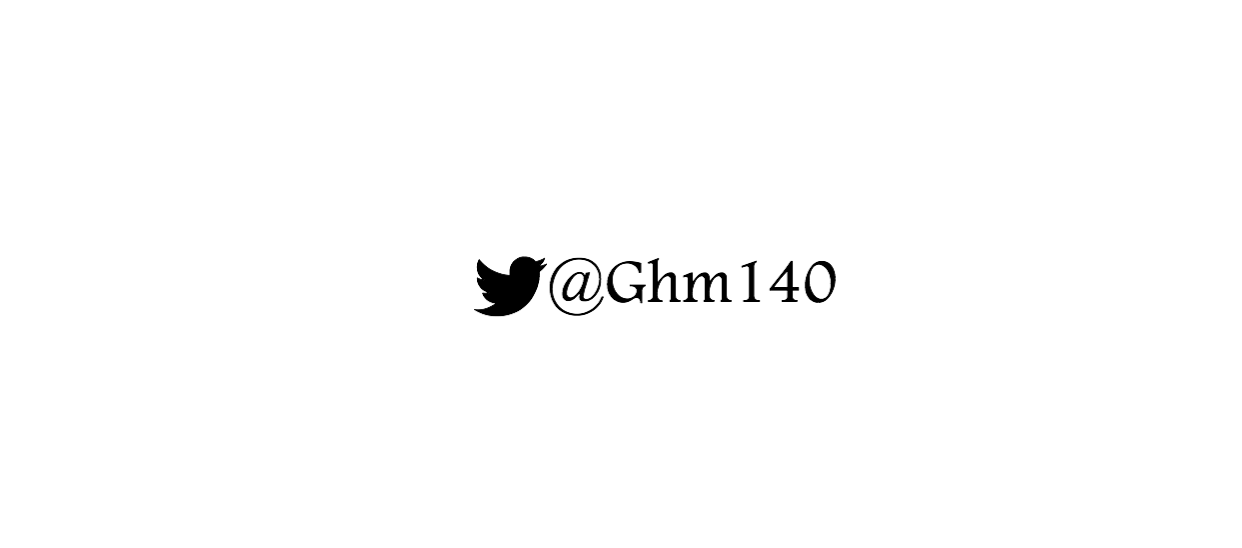 القيمة المنزلية
القيمة المنزلية
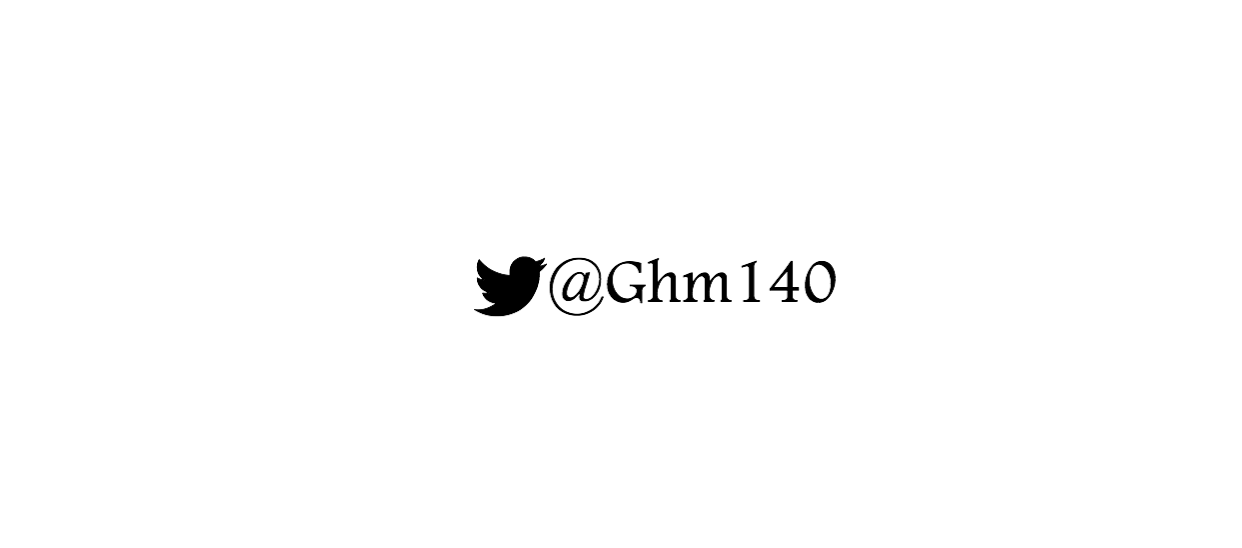 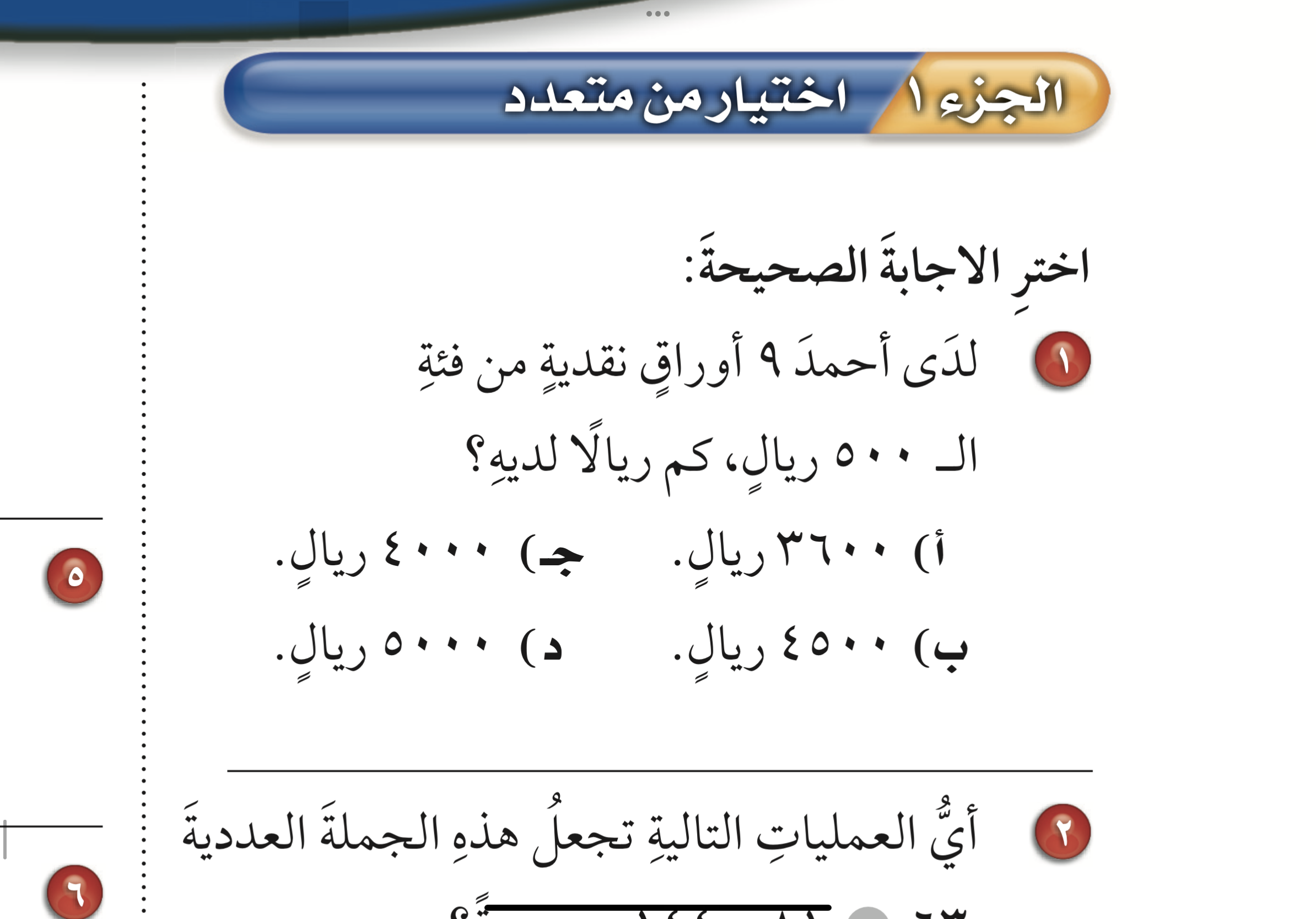 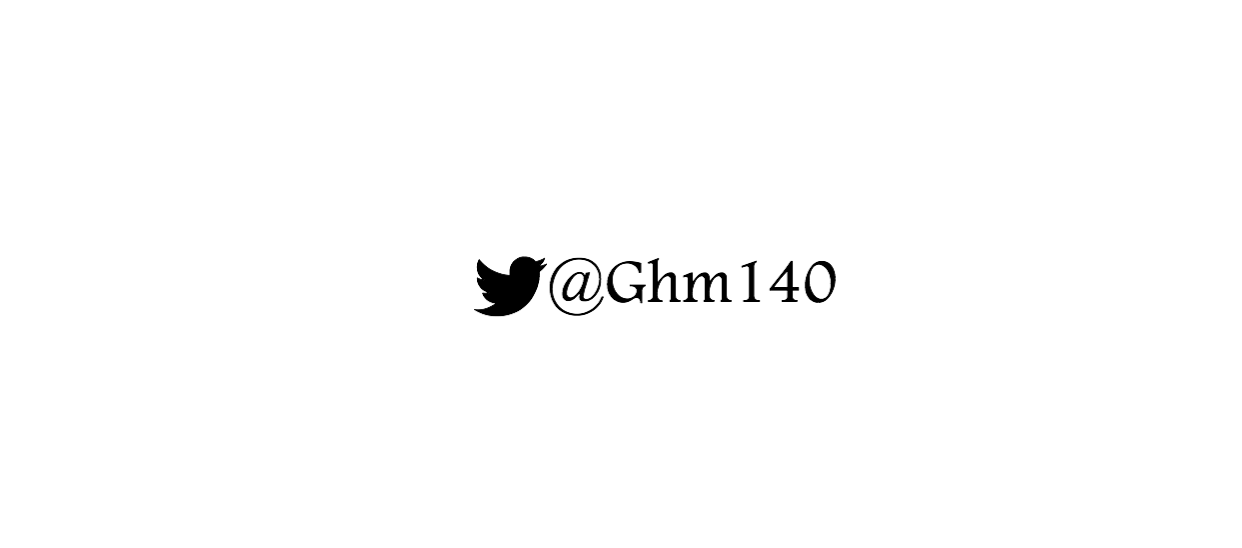 ب
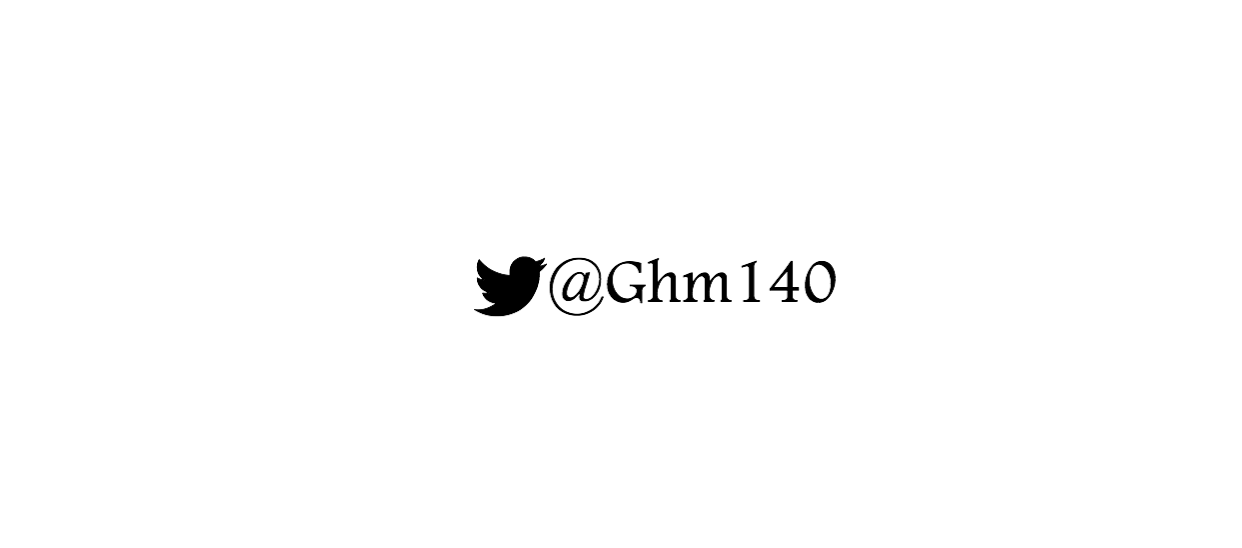 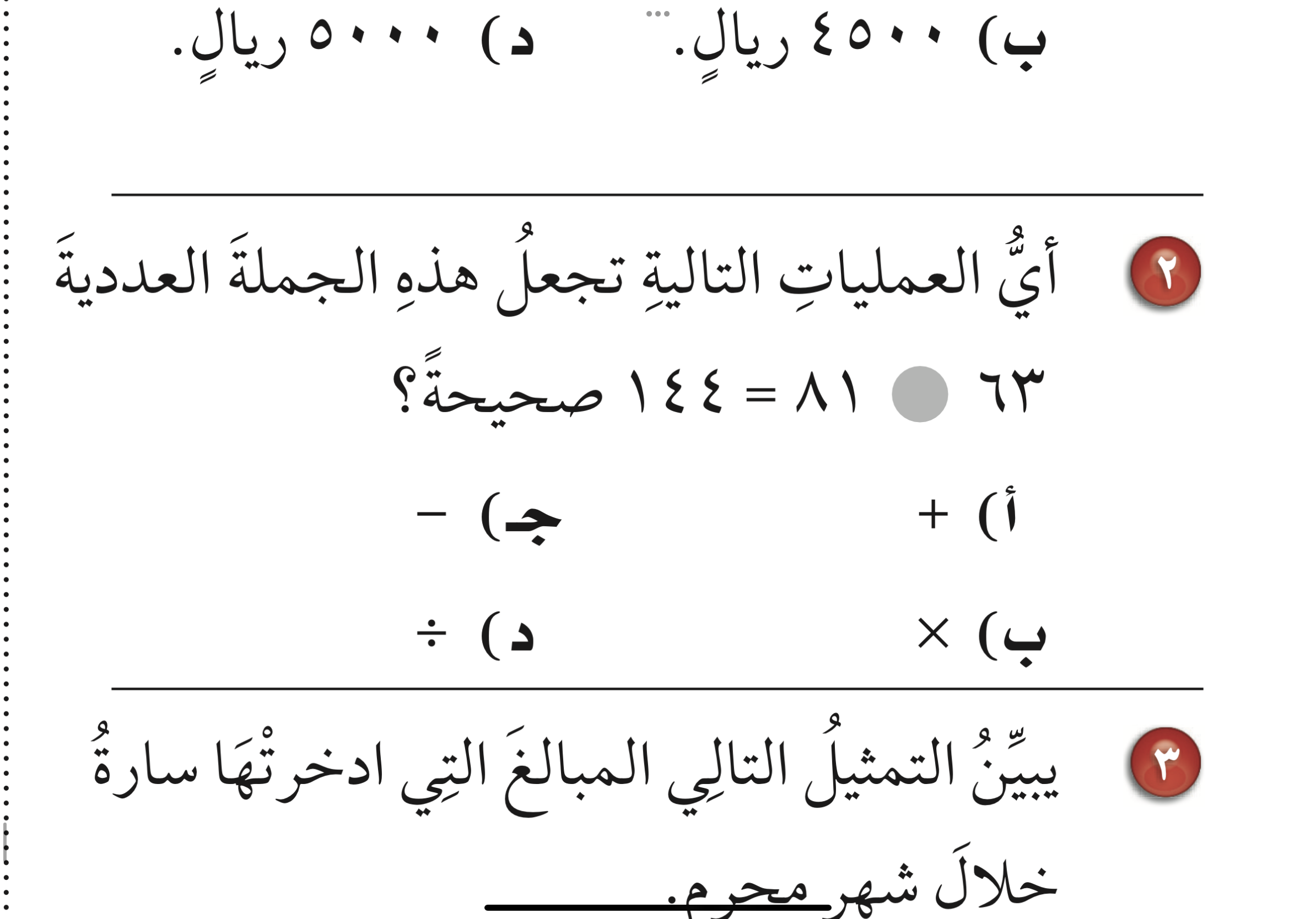 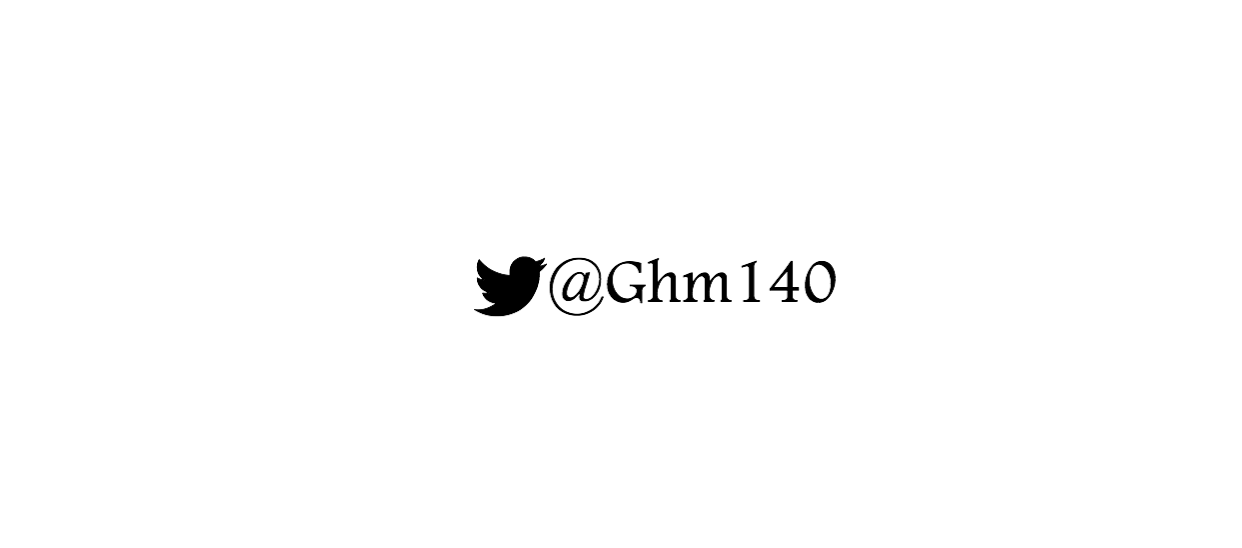 أ
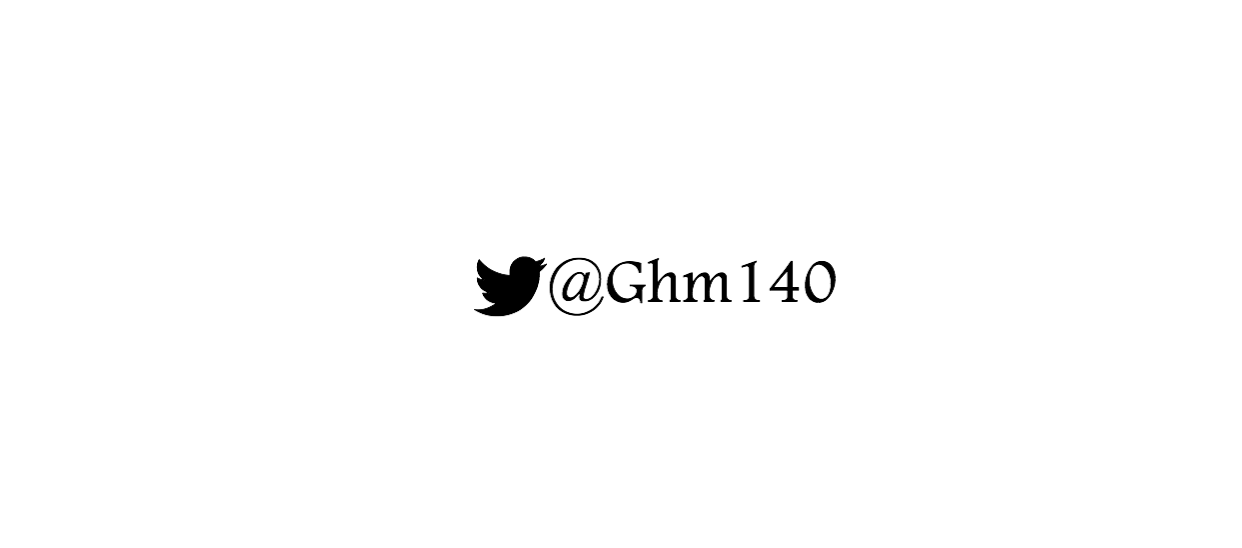 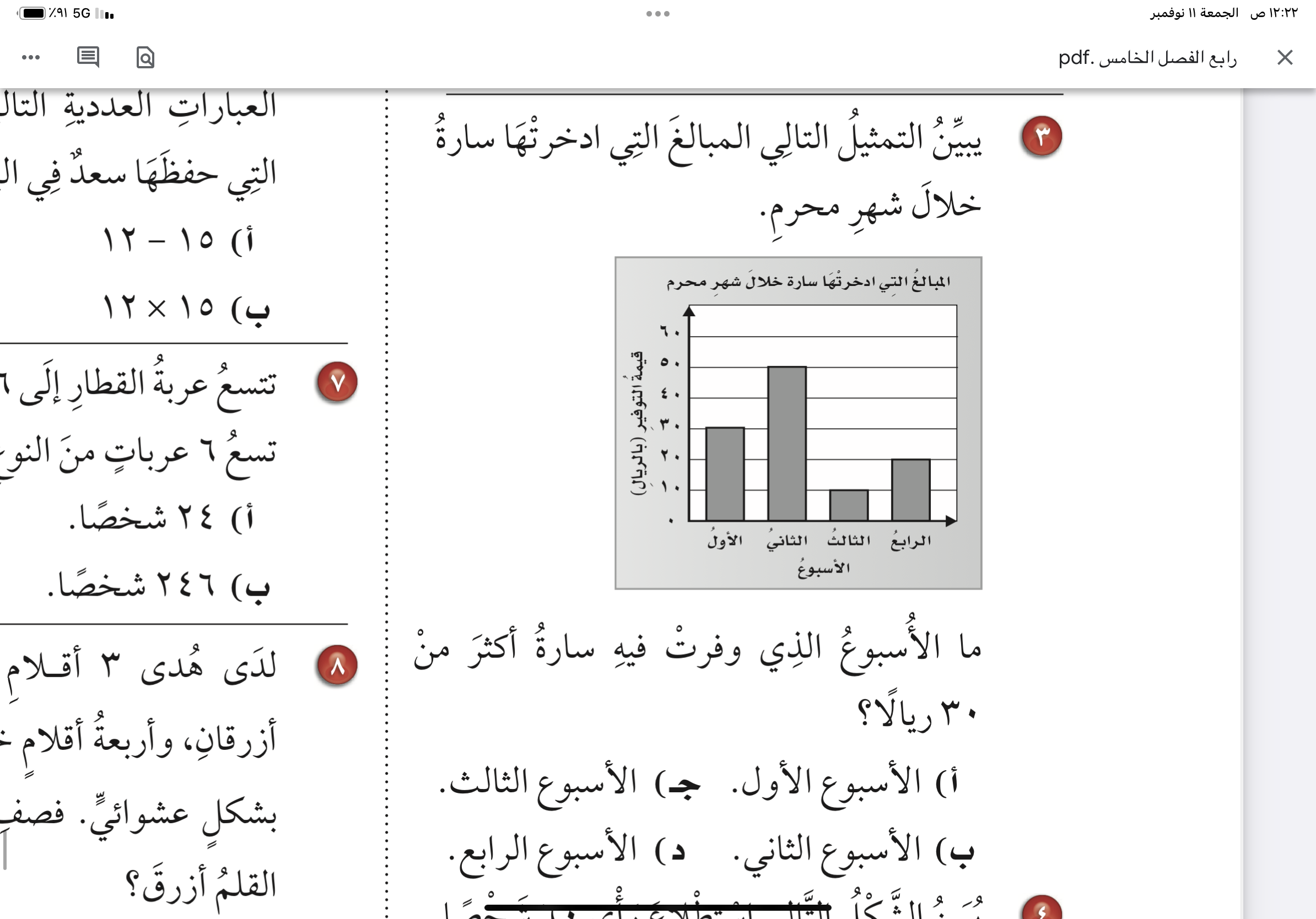 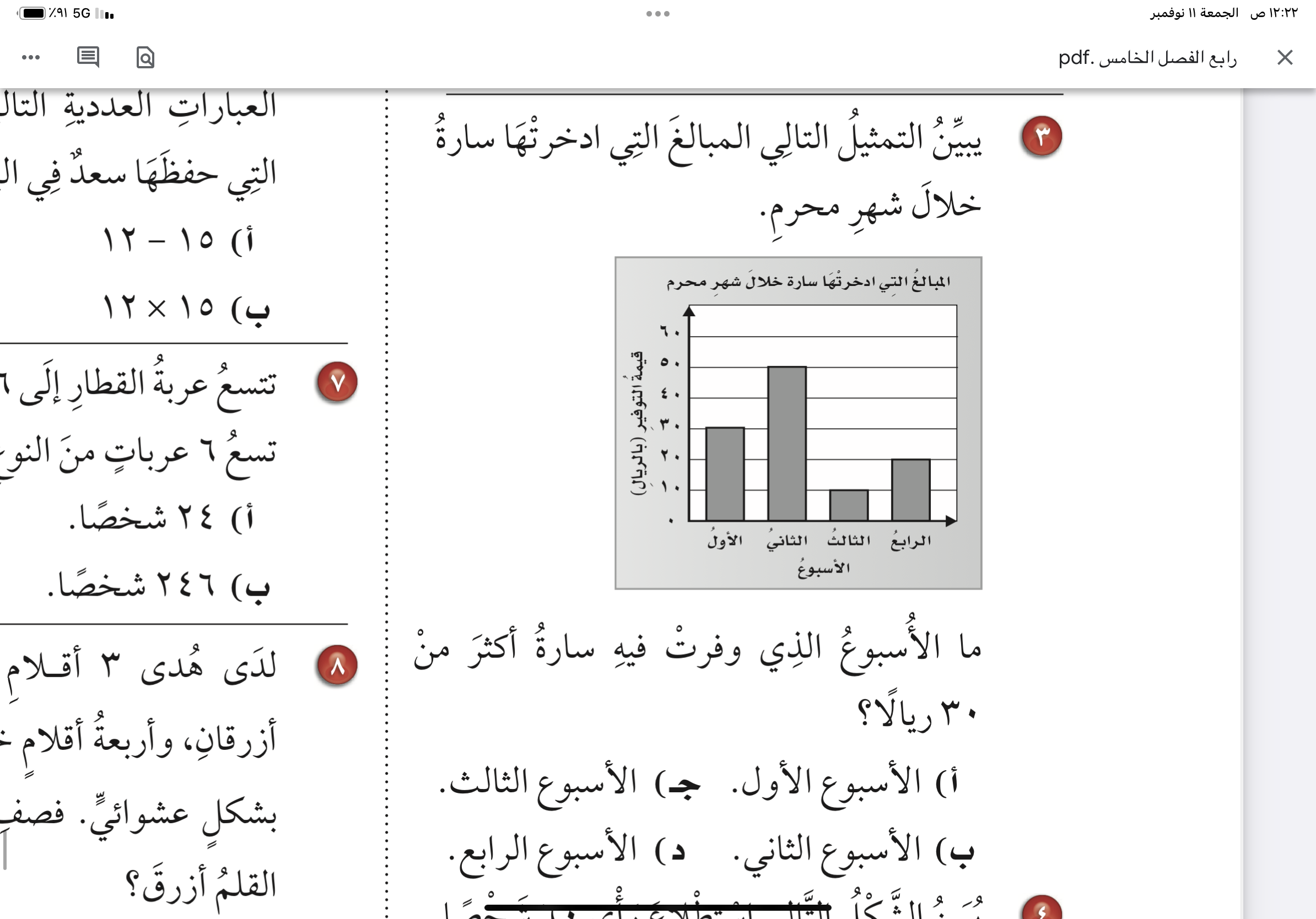 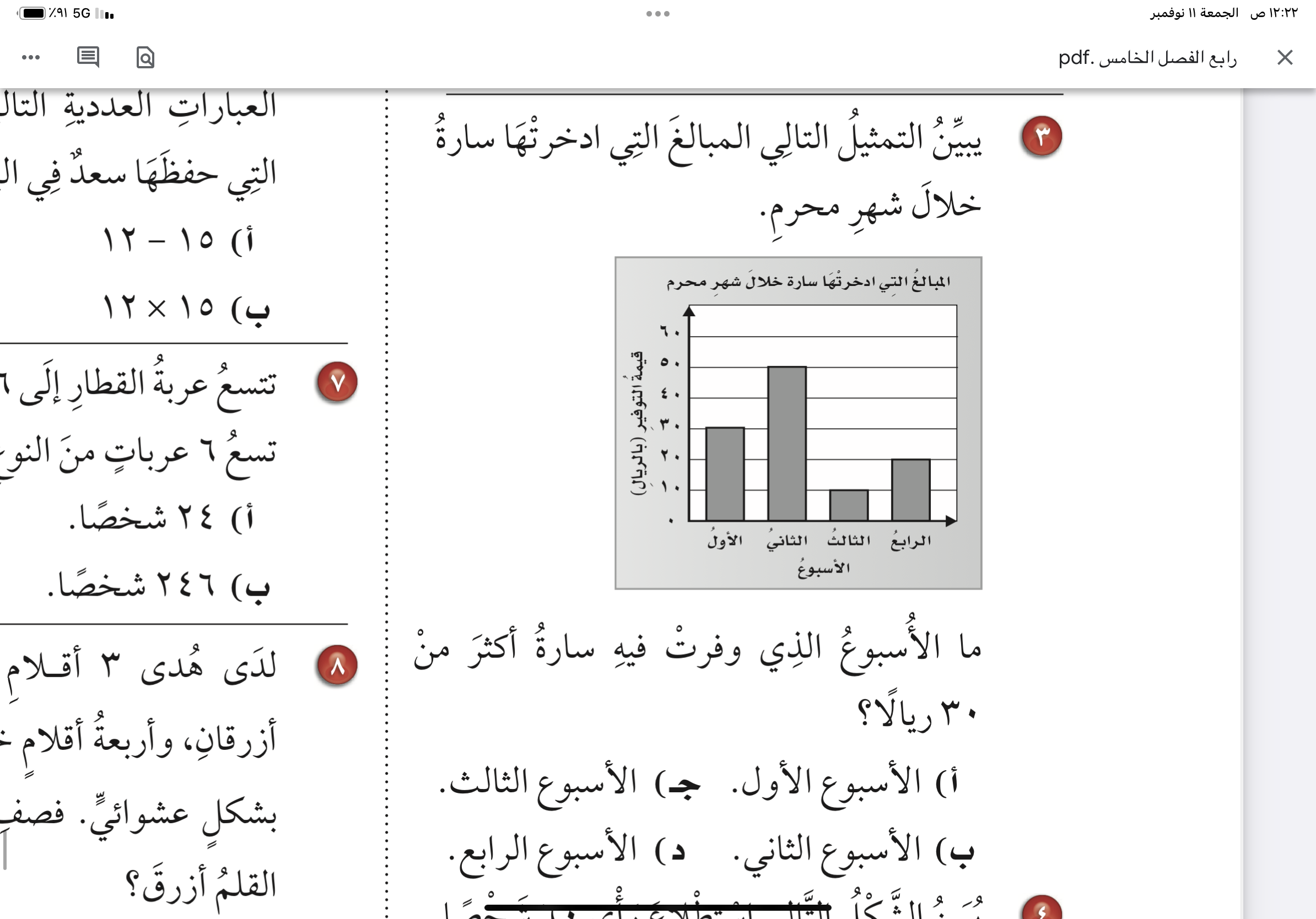 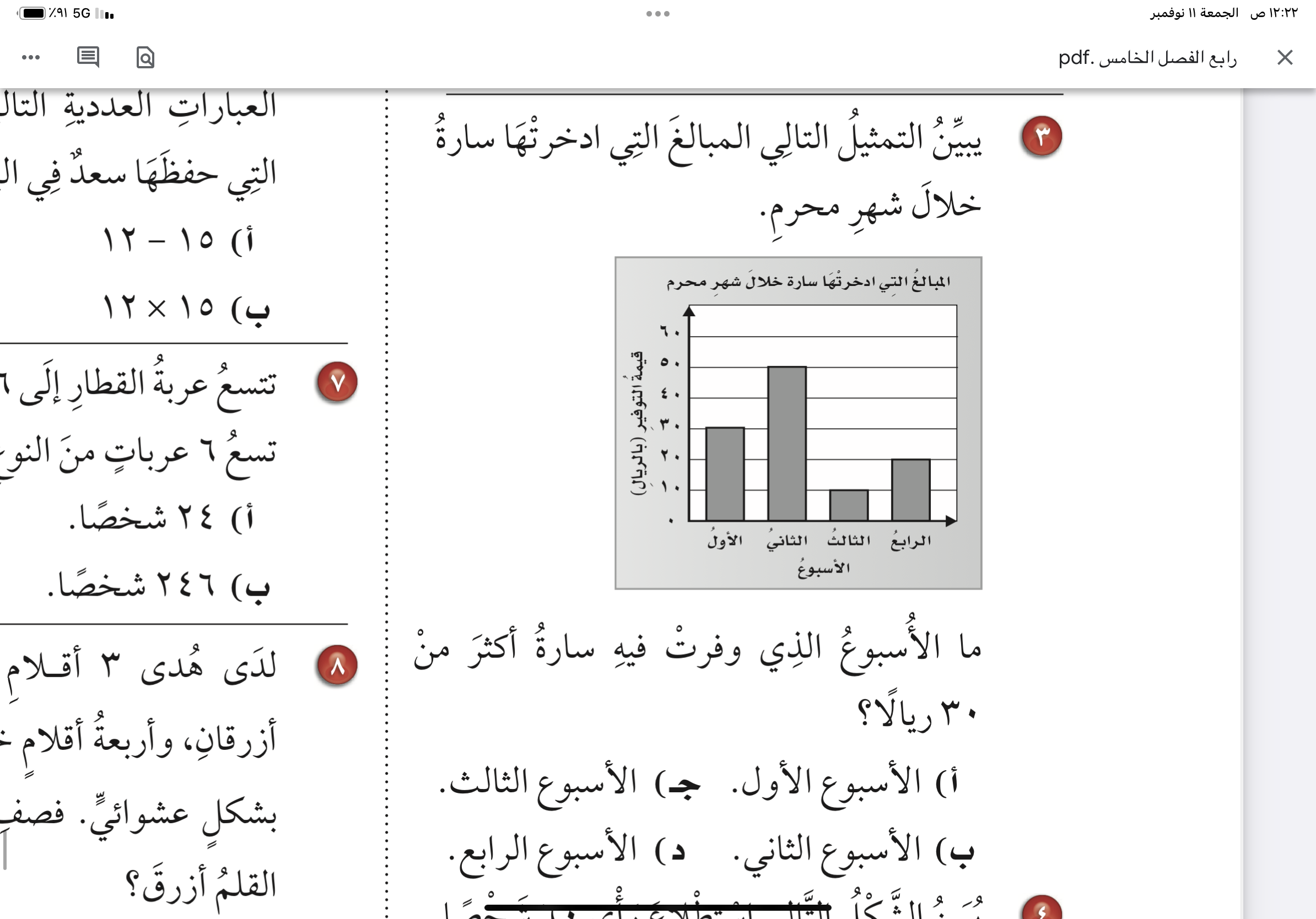 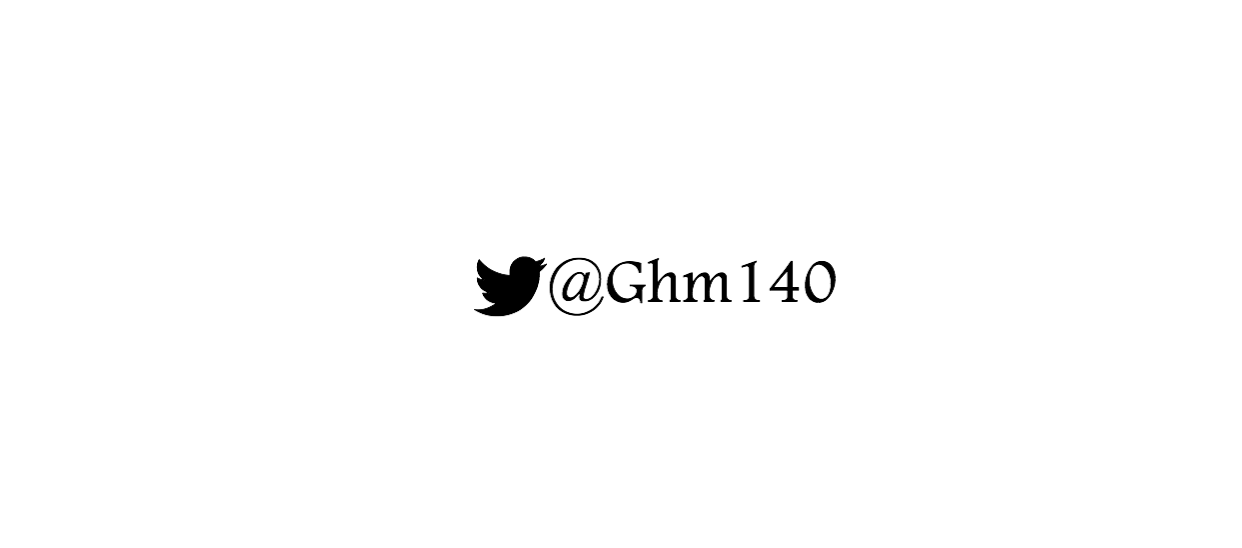 ب
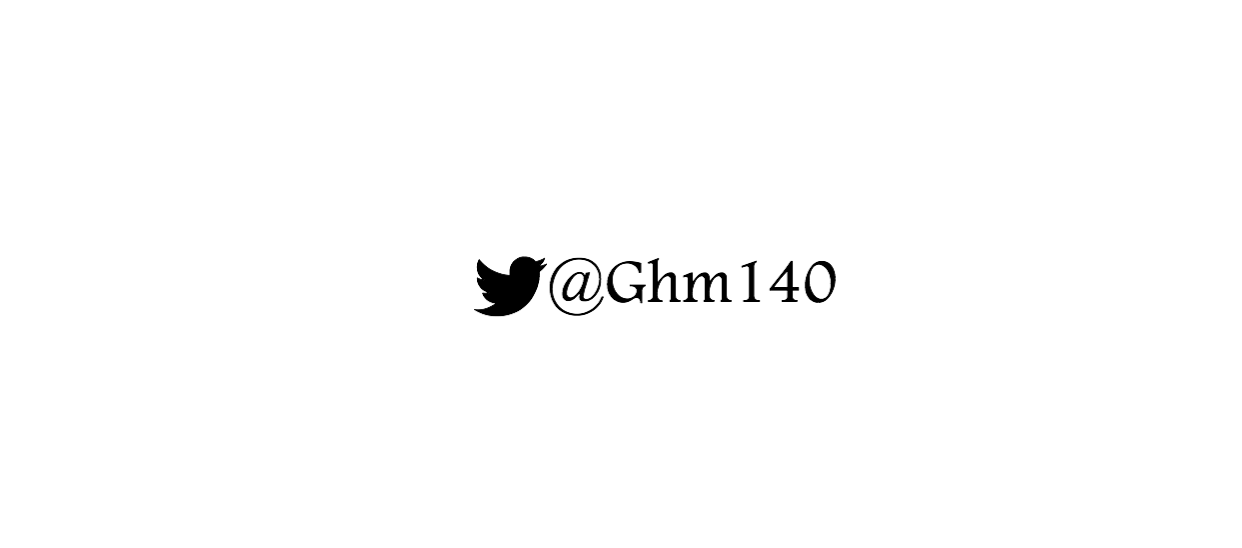 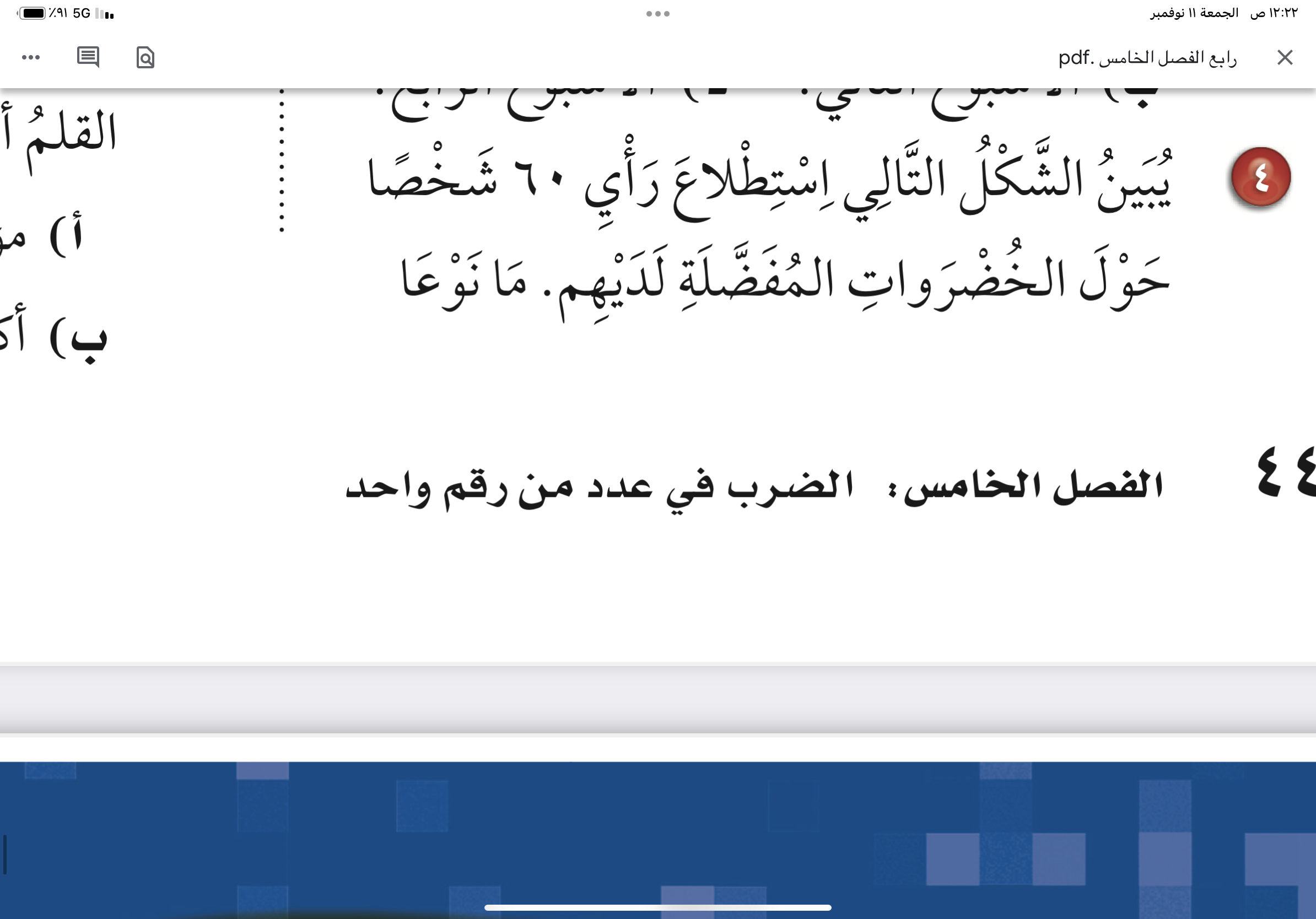 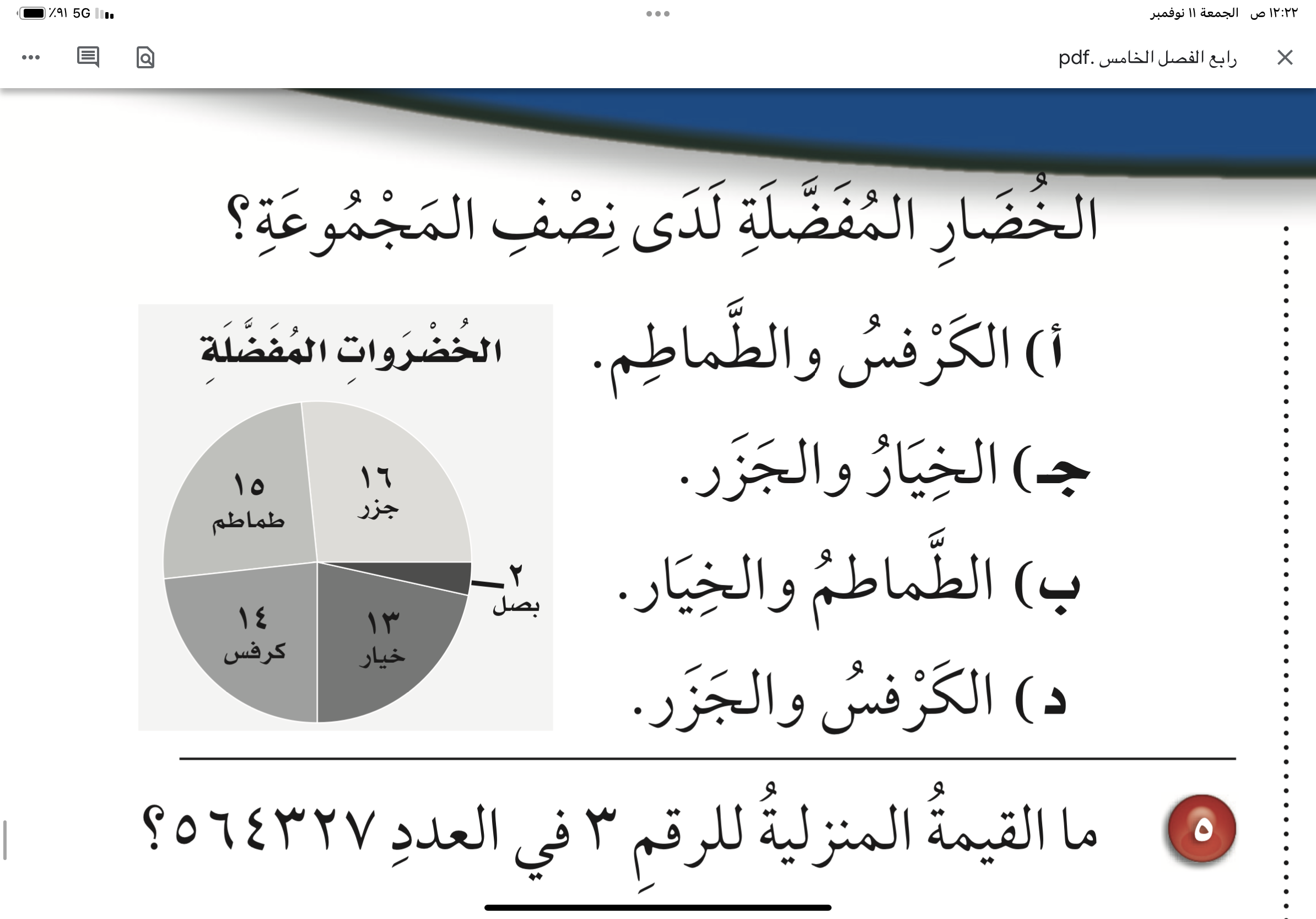 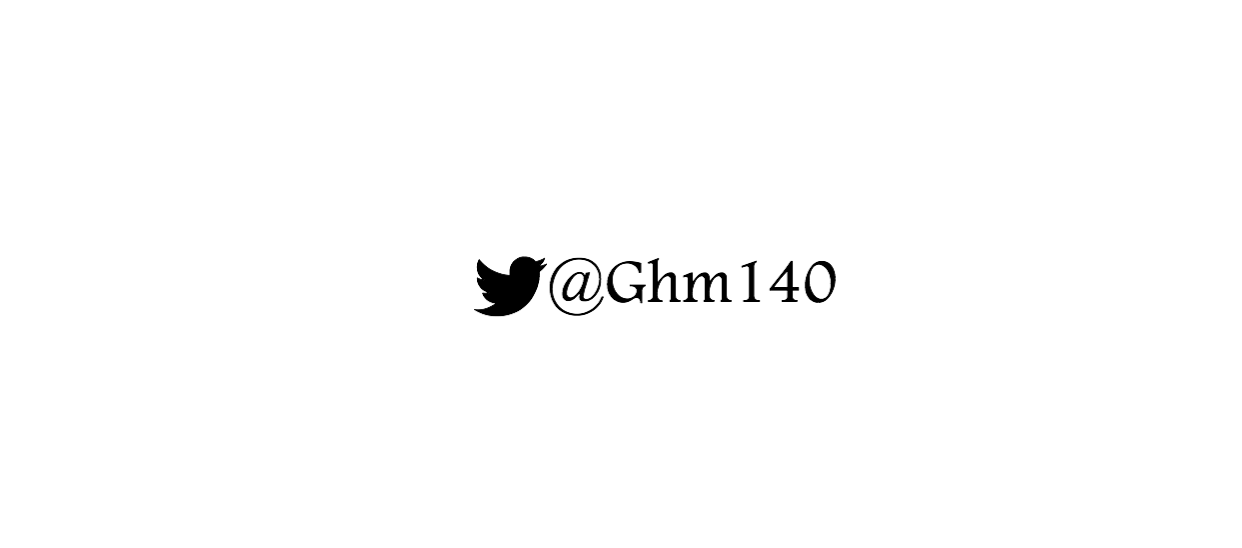 د
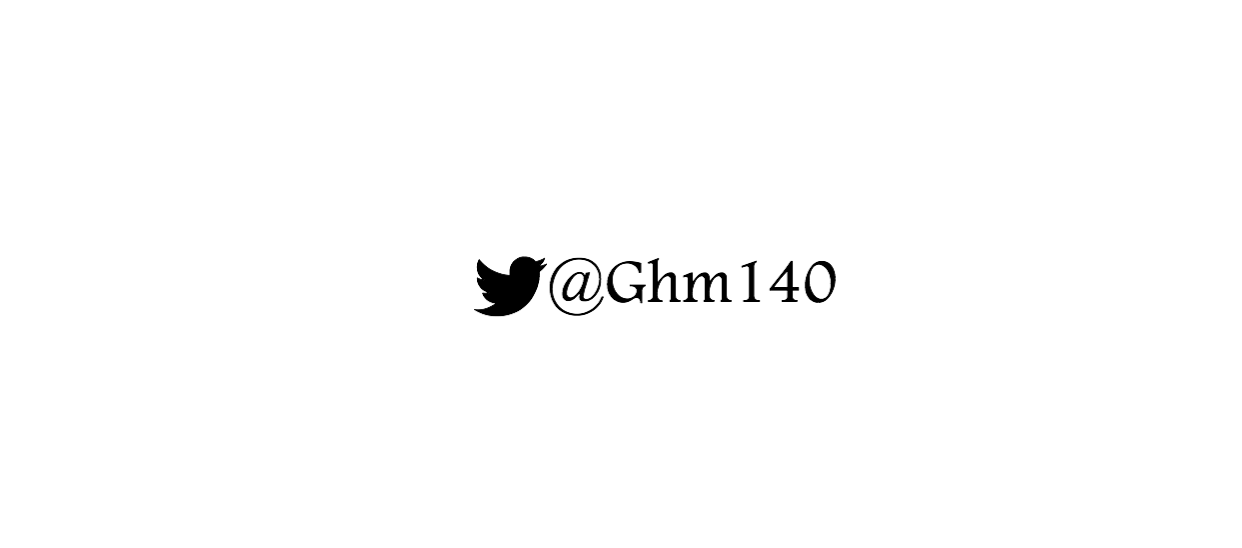 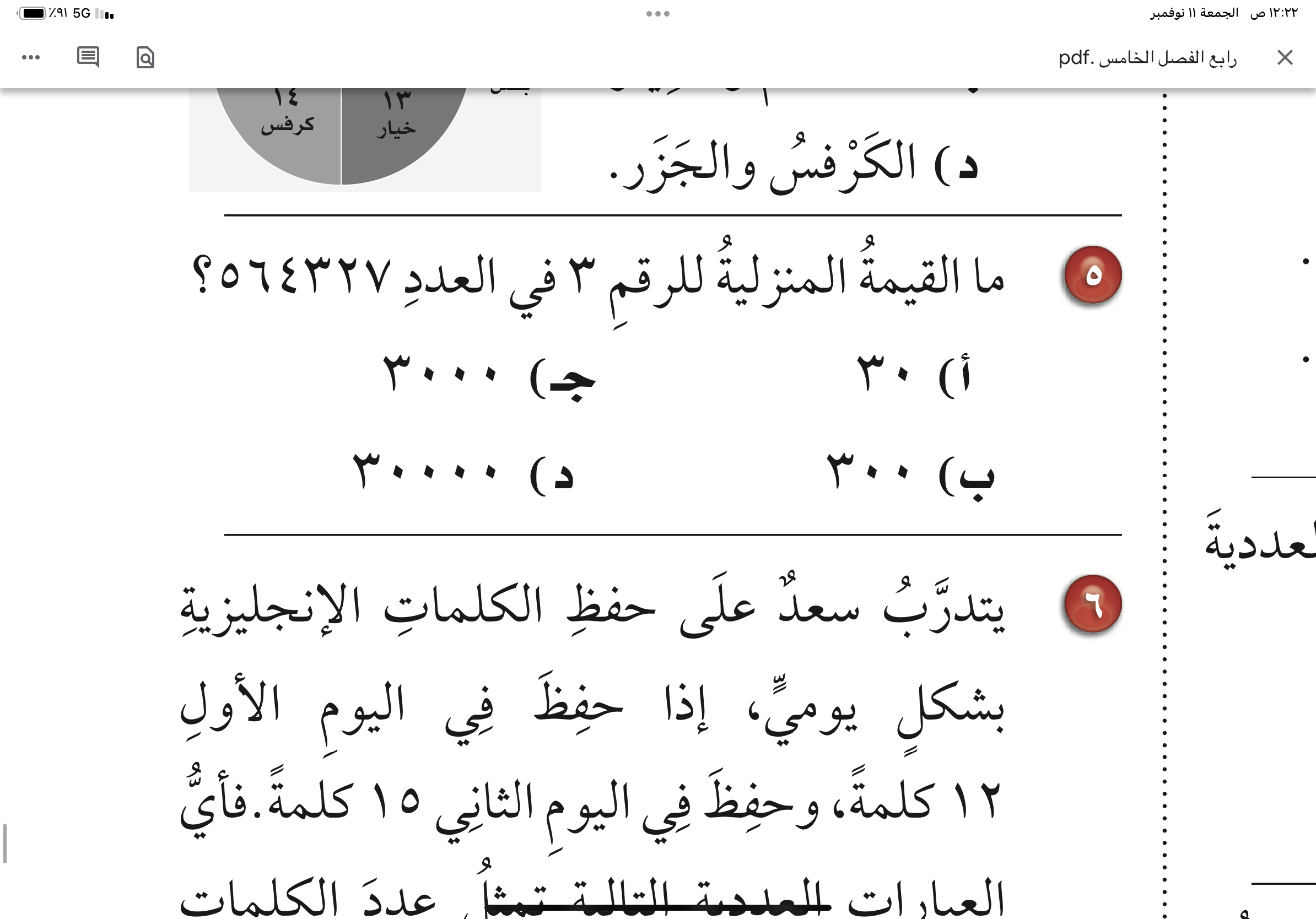 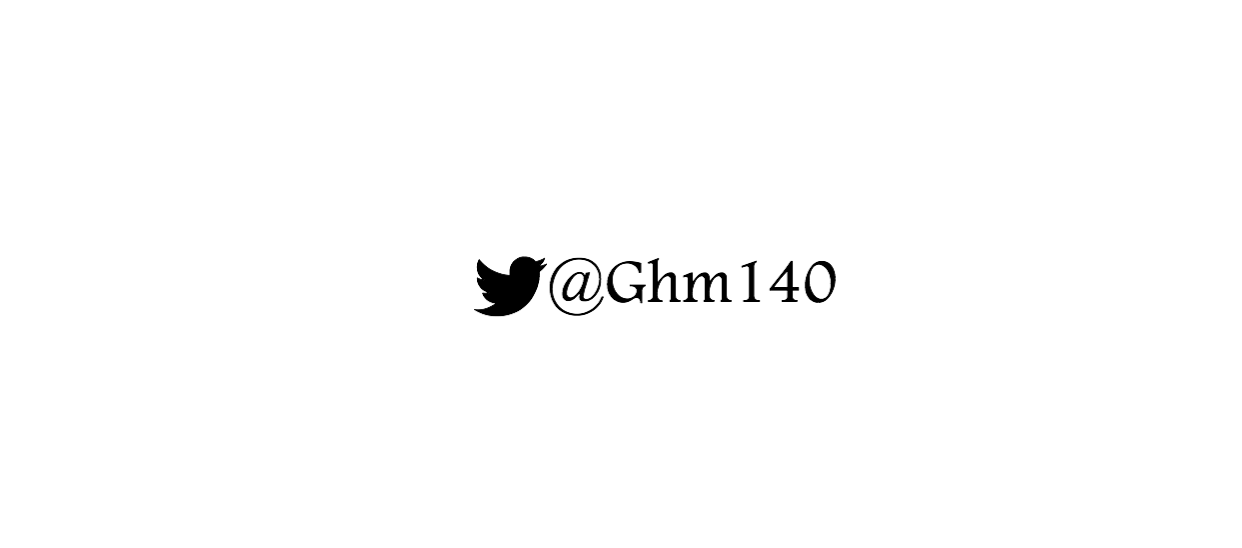 ب
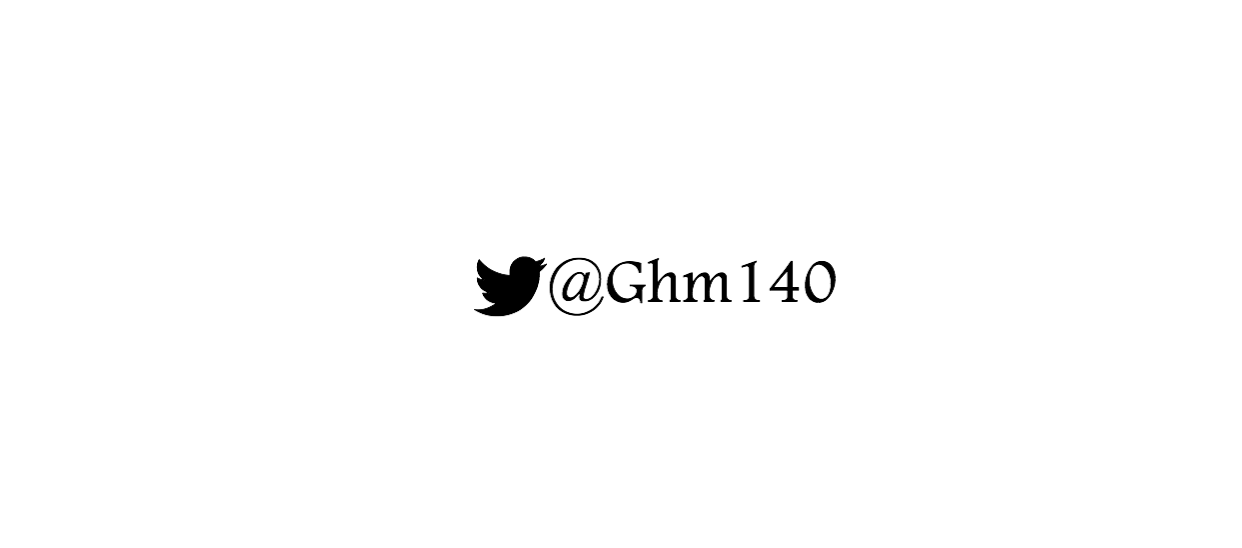 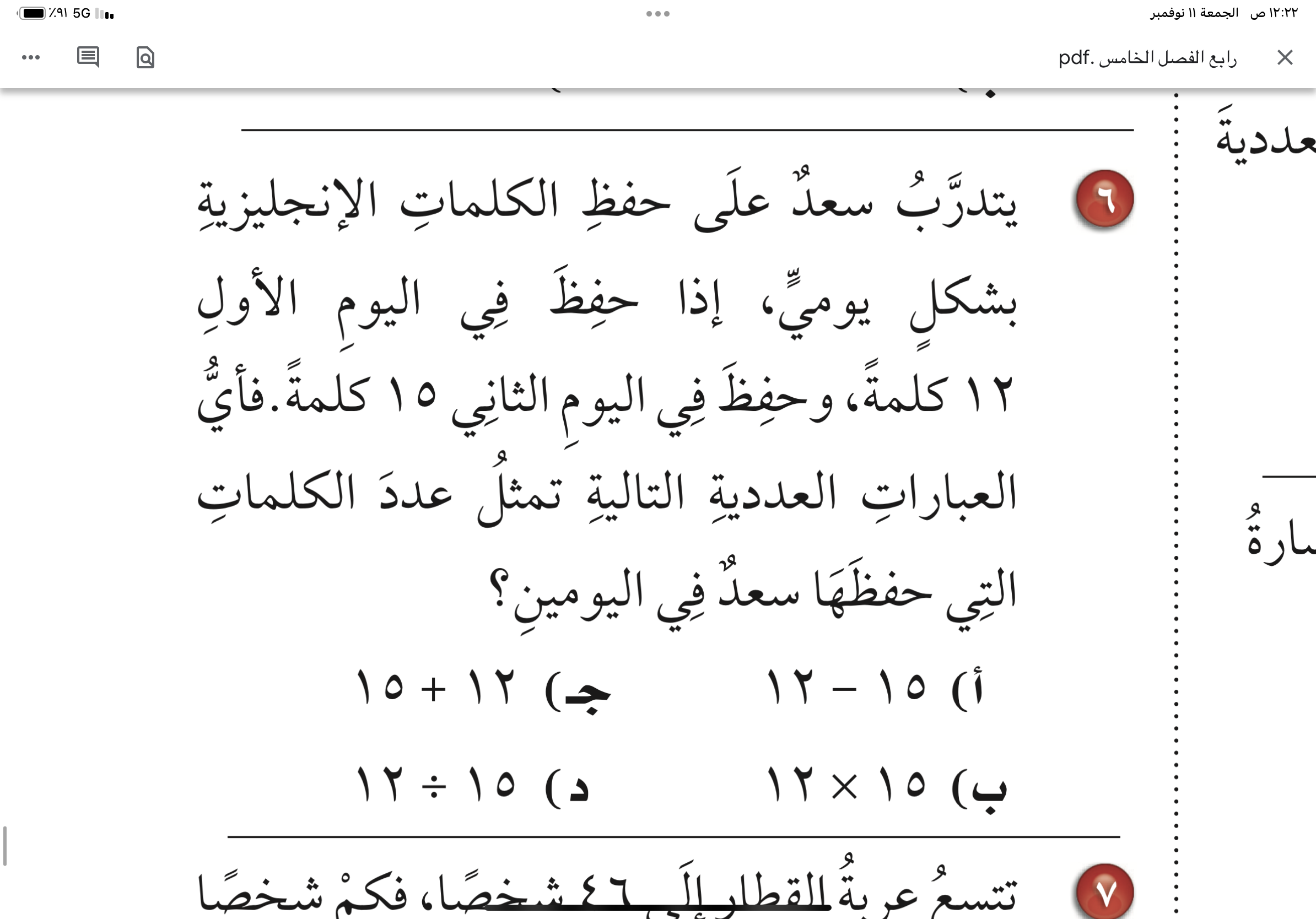 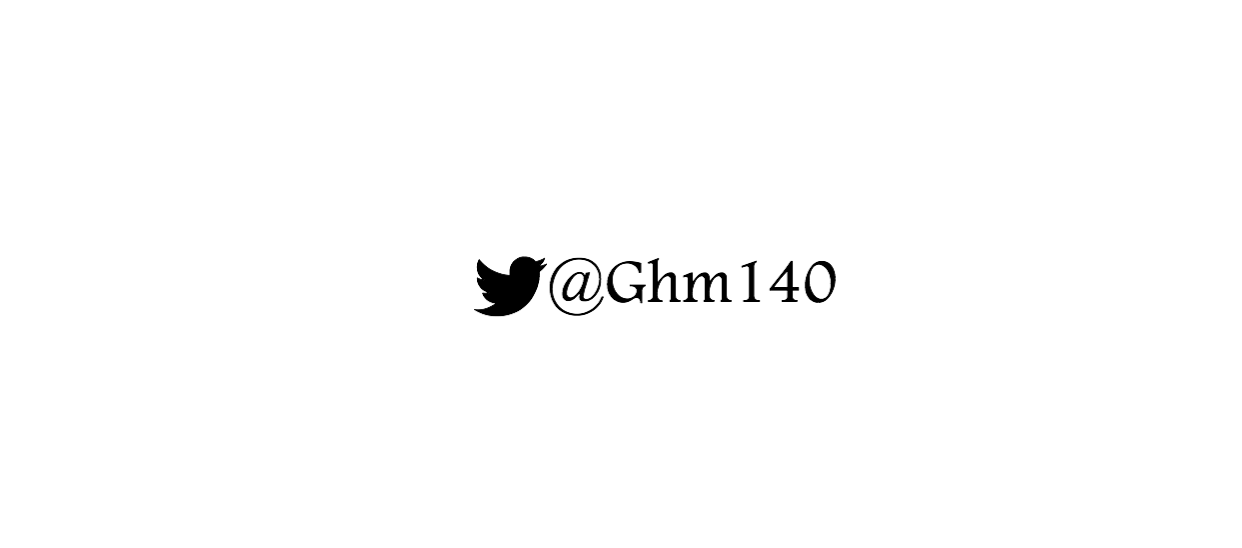 ج
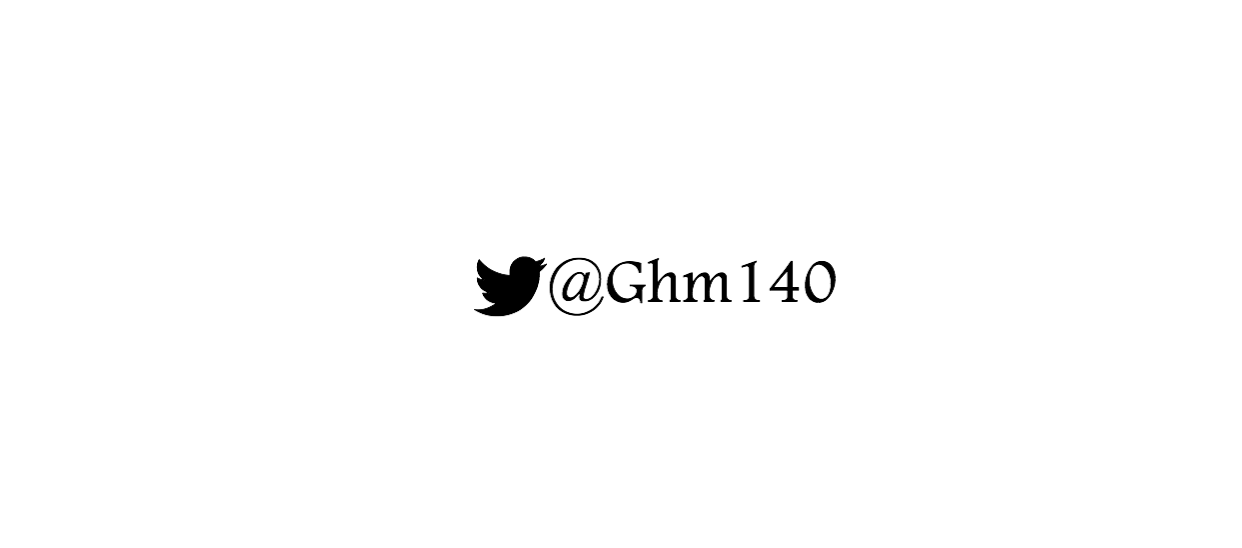 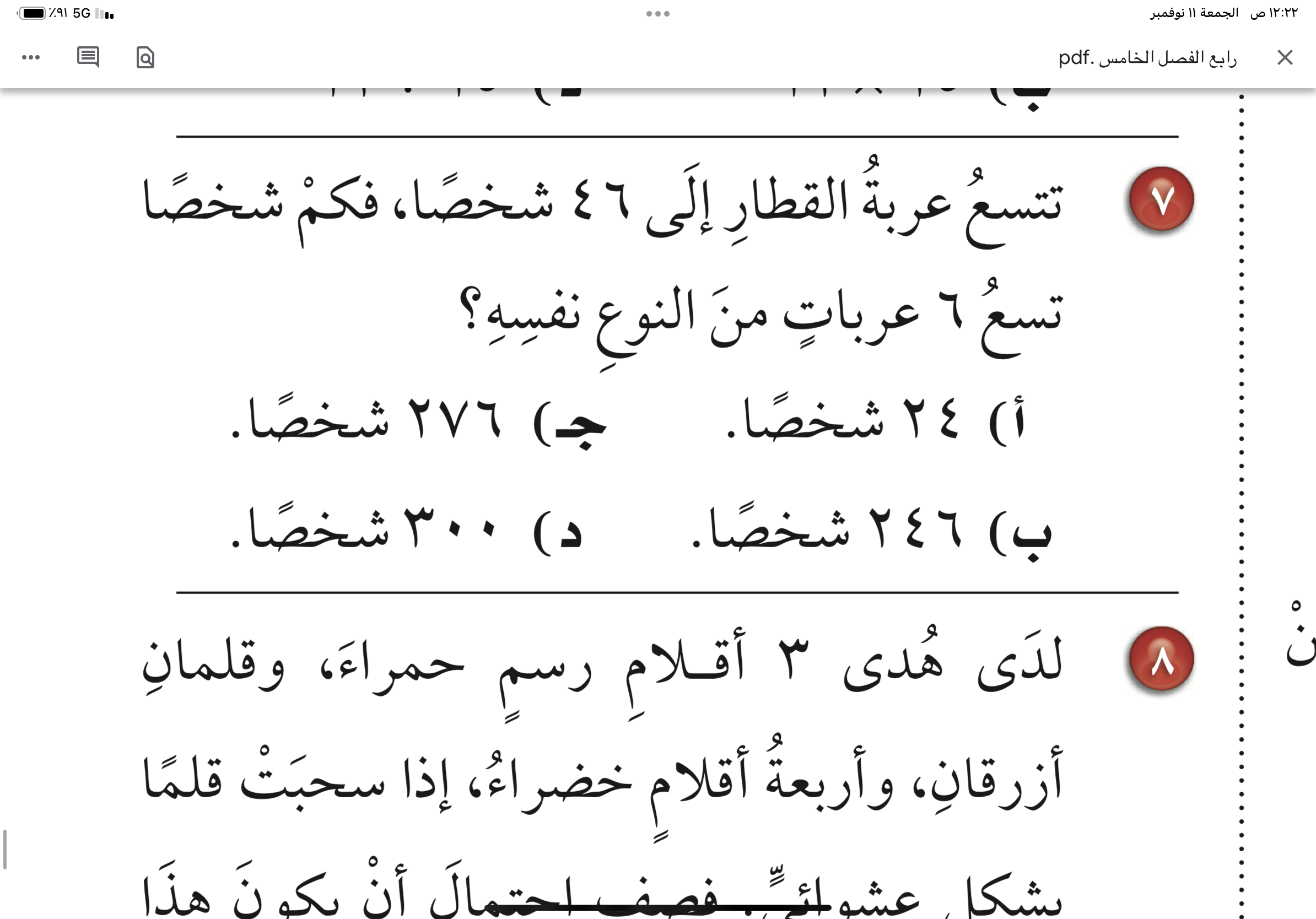 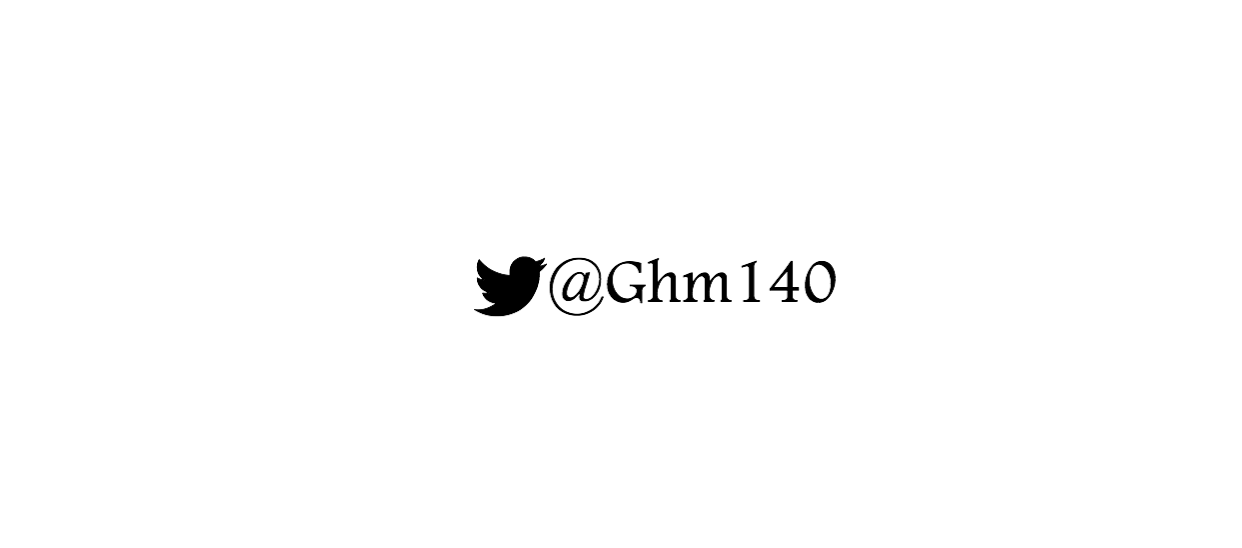 ج
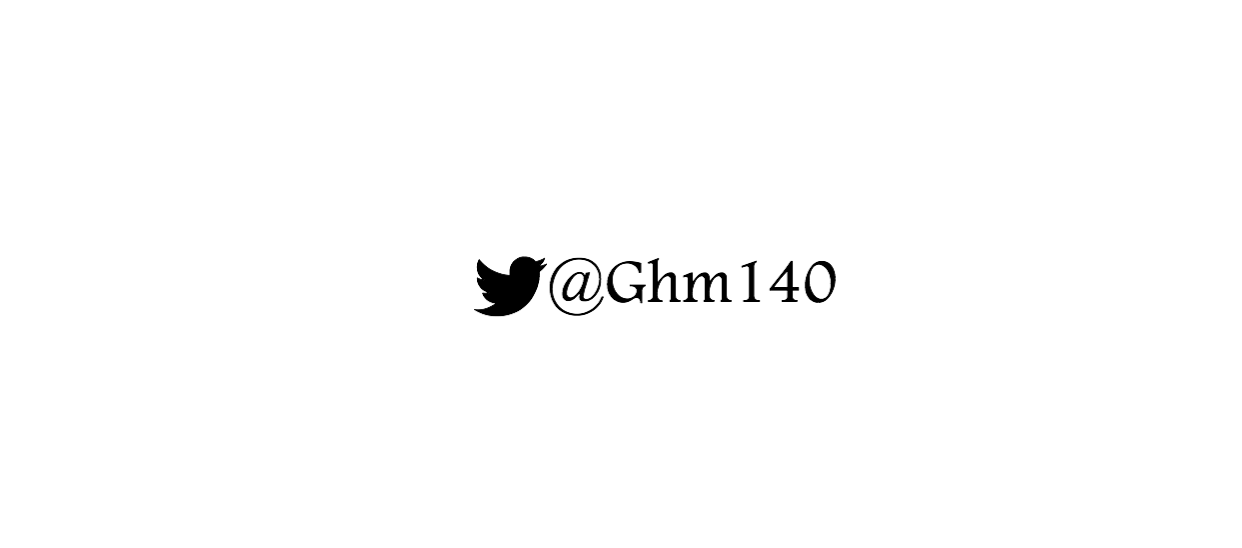 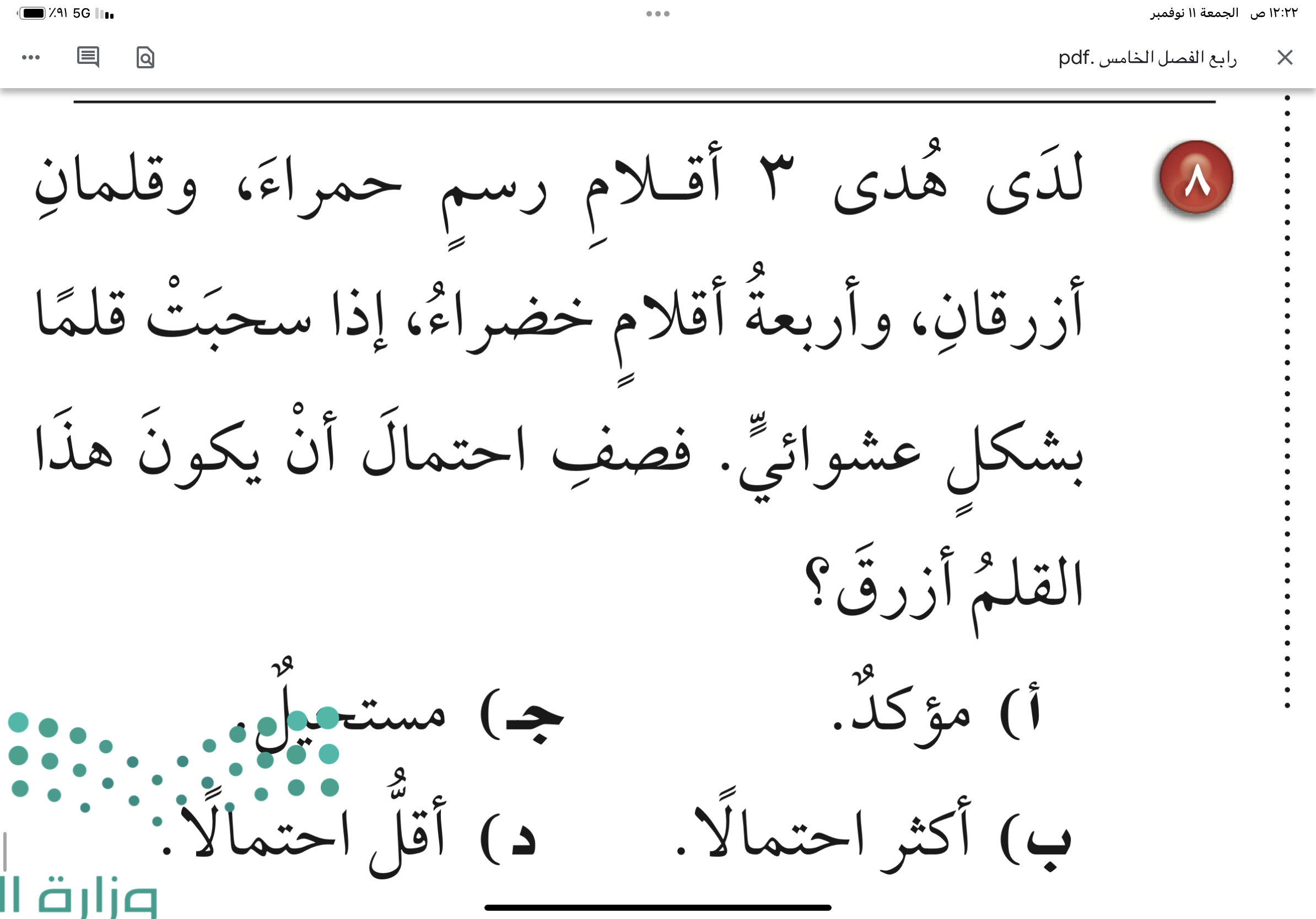 ج)  مستحيل
أ)  مؤكد
د)  أقل  احتمالاً
ب)  أكثر احتمالاً
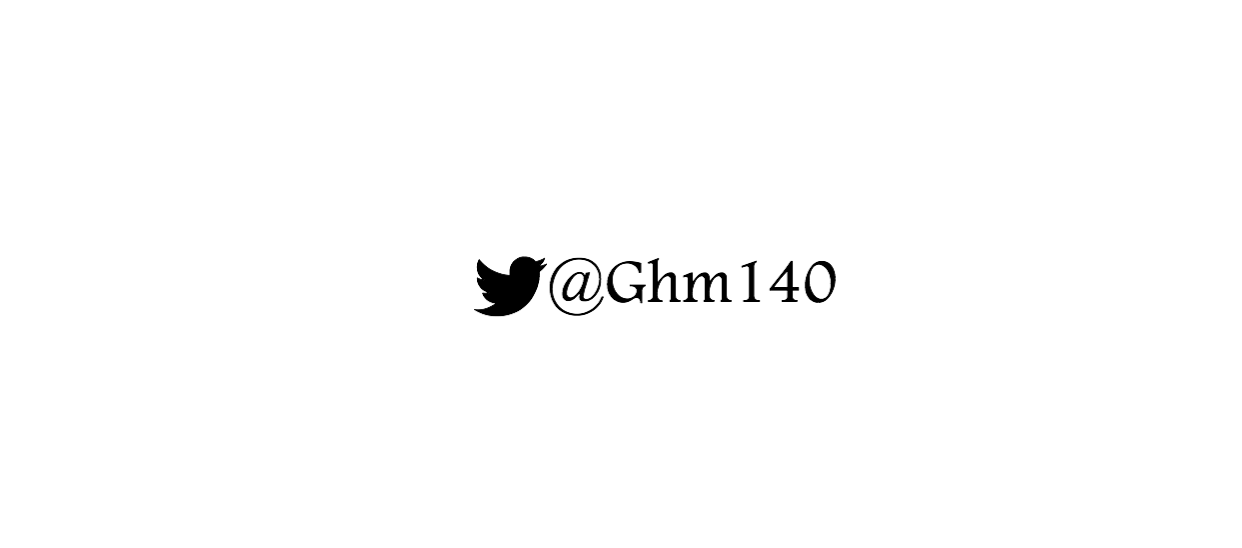 د
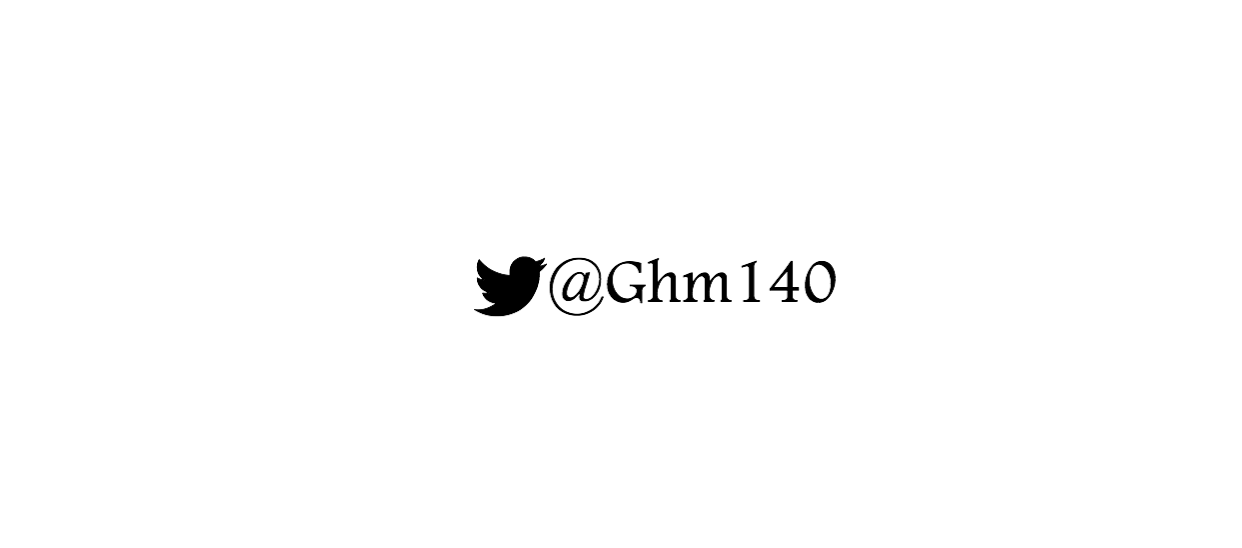 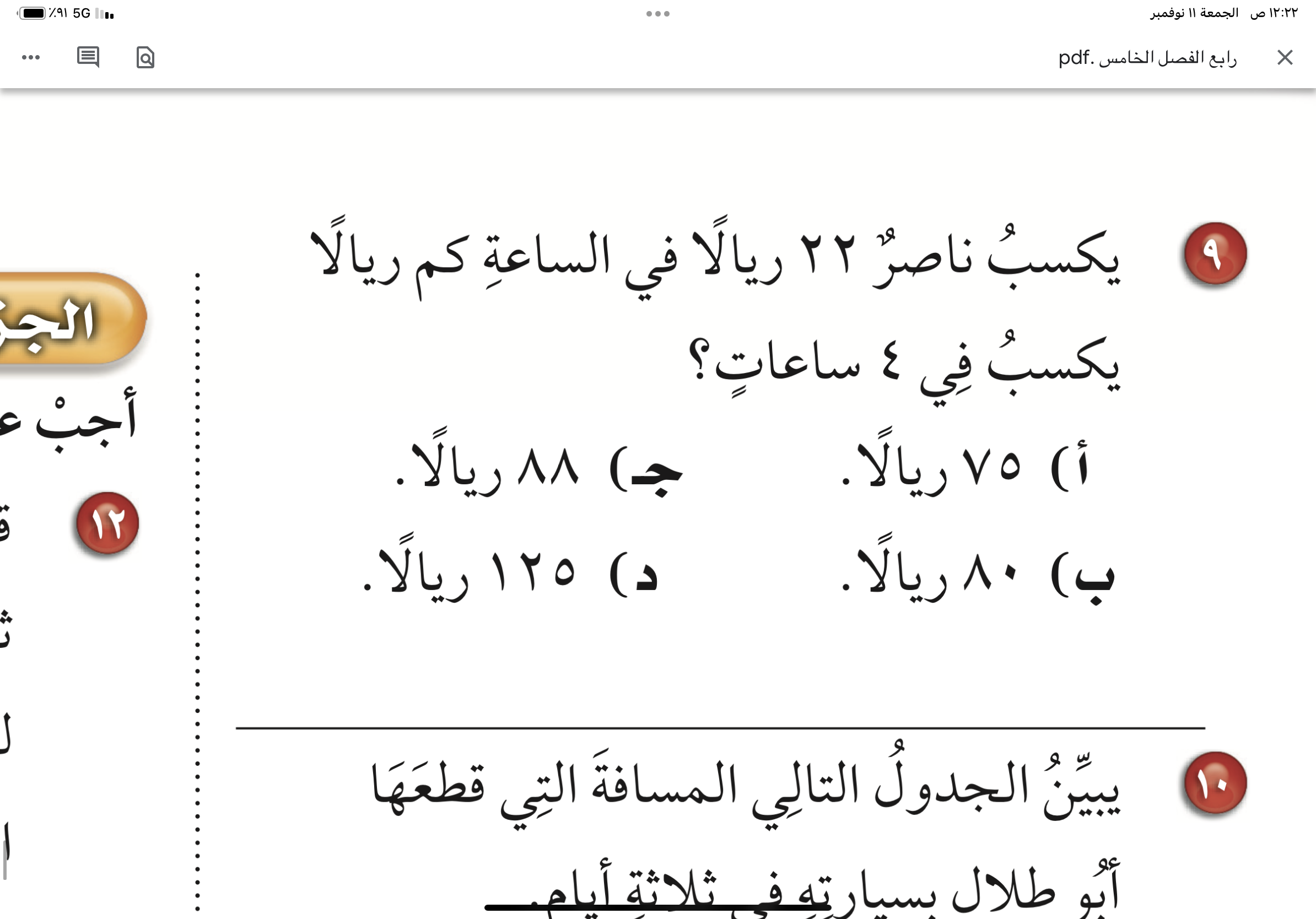 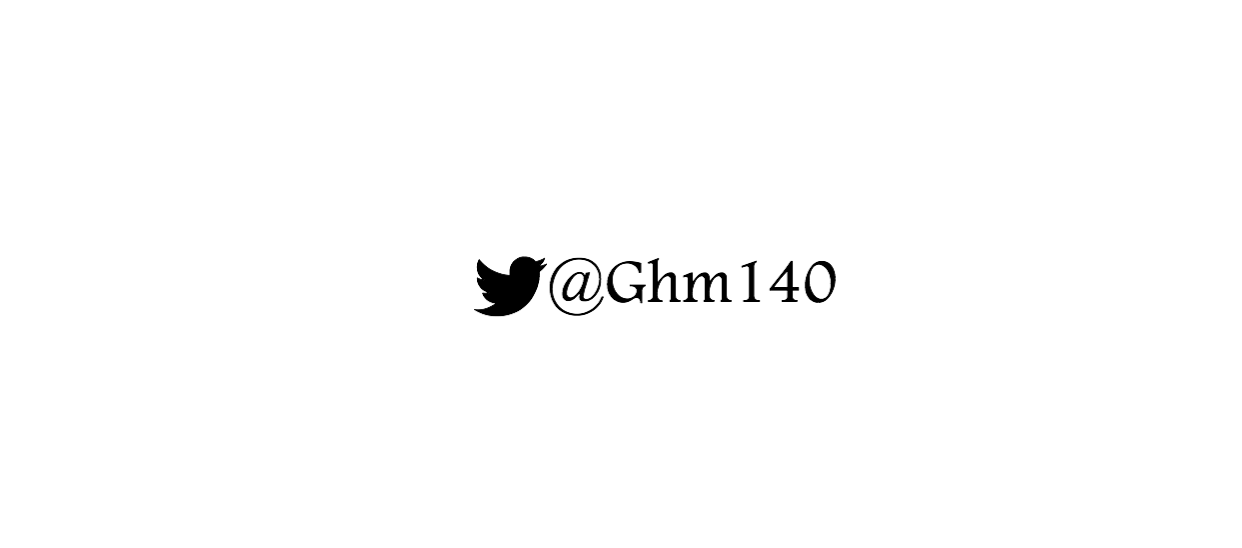 ج
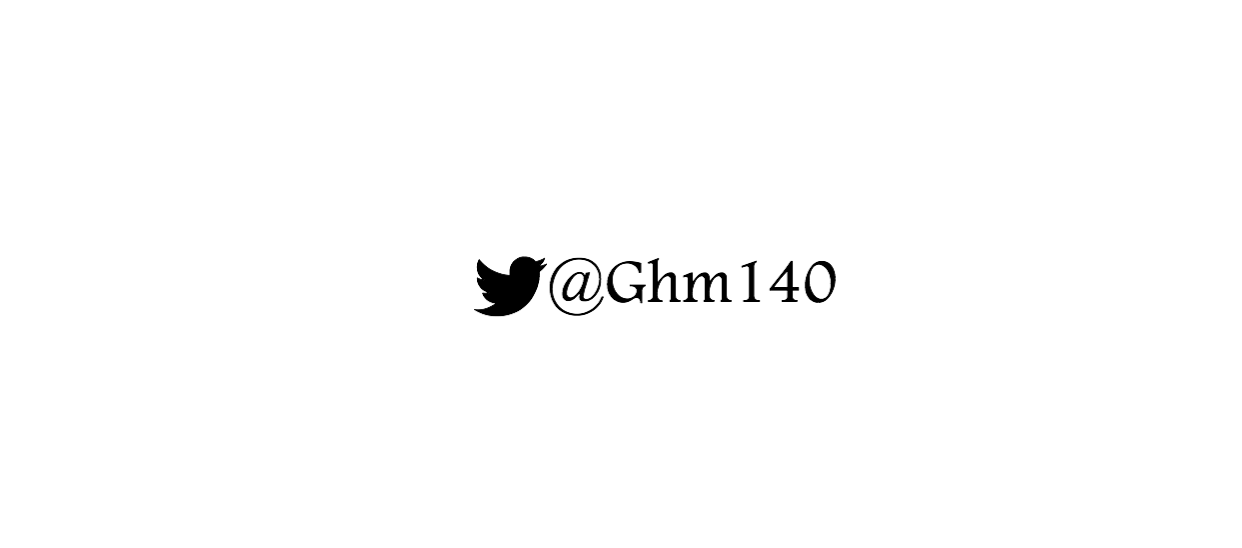 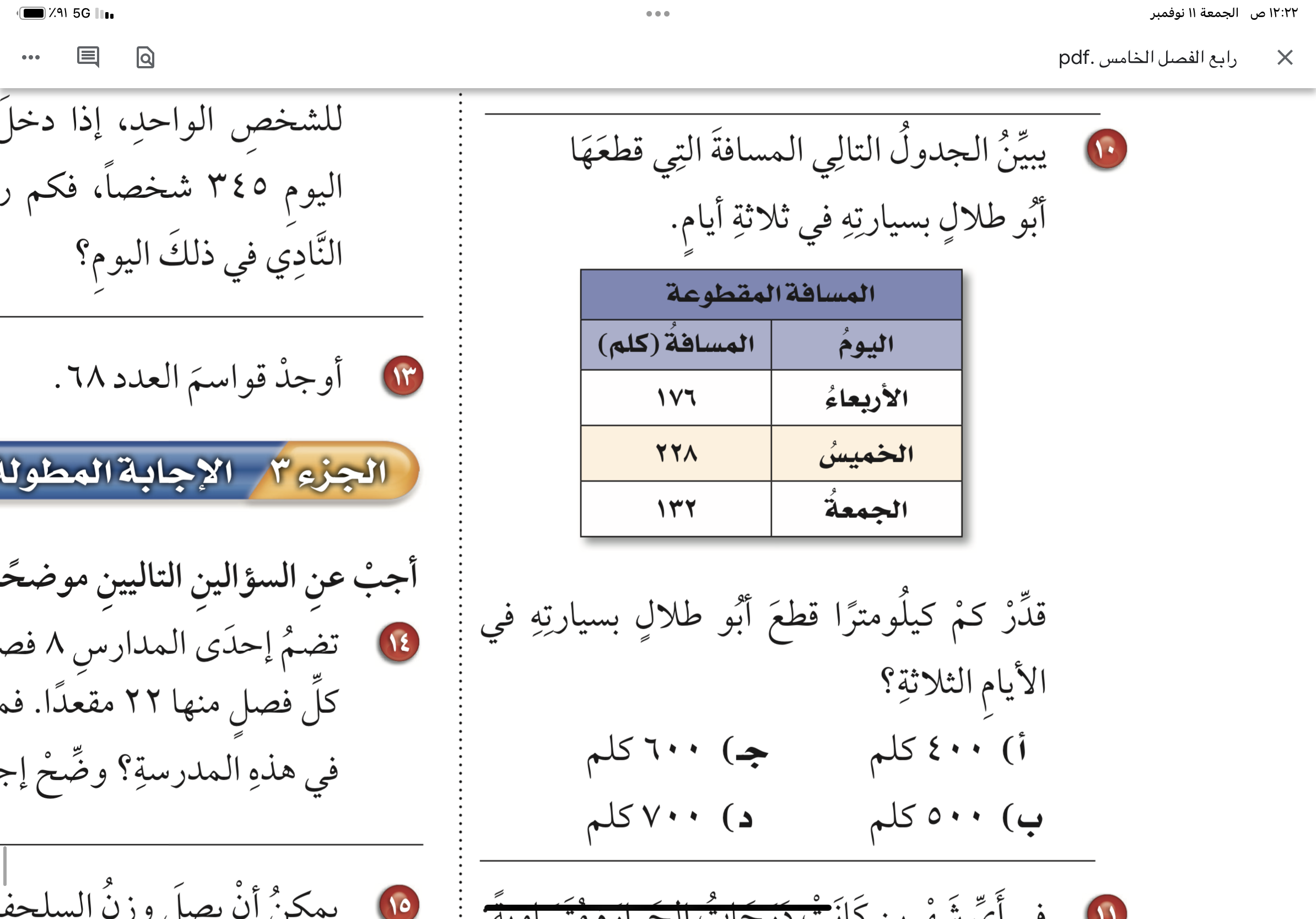 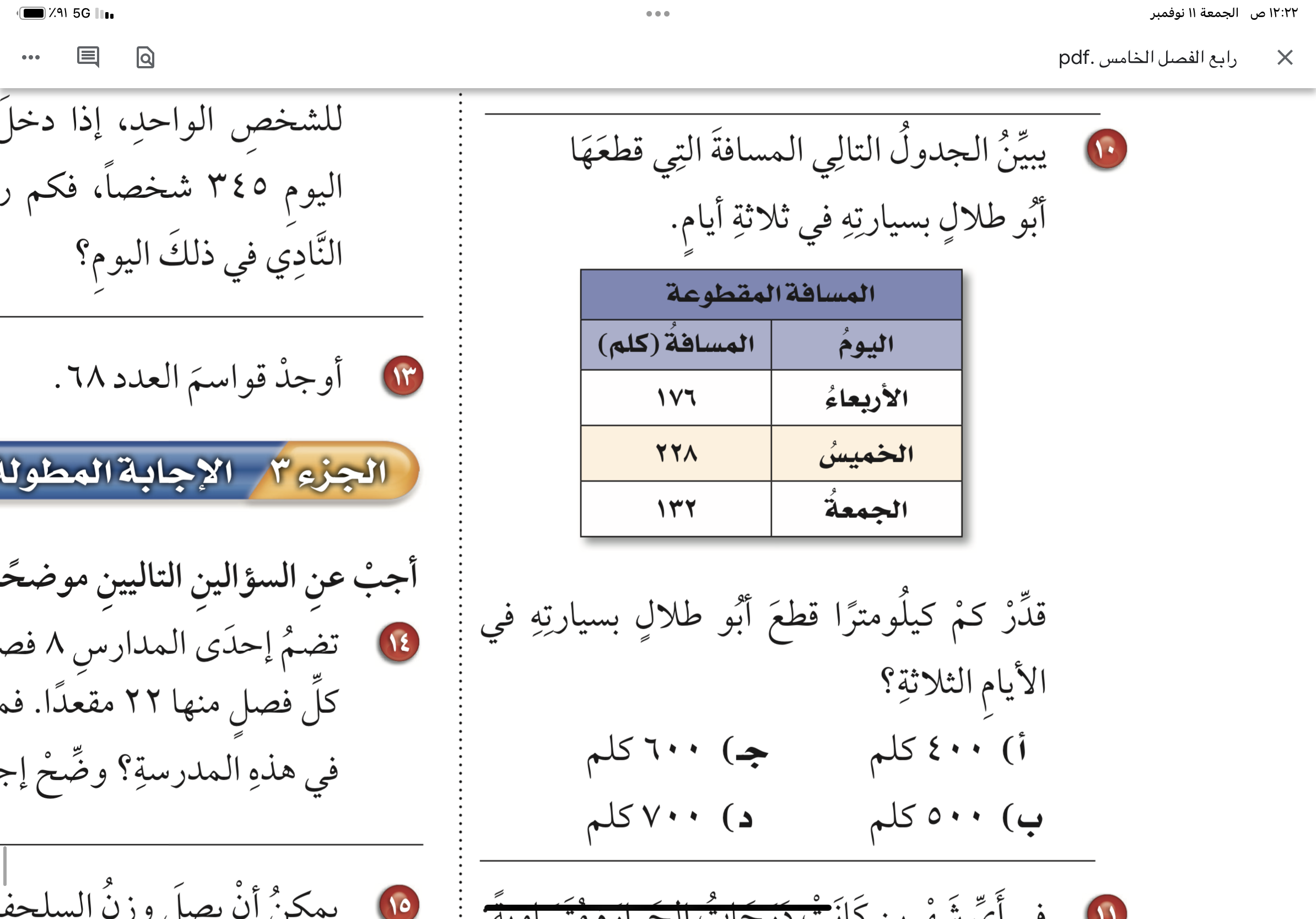 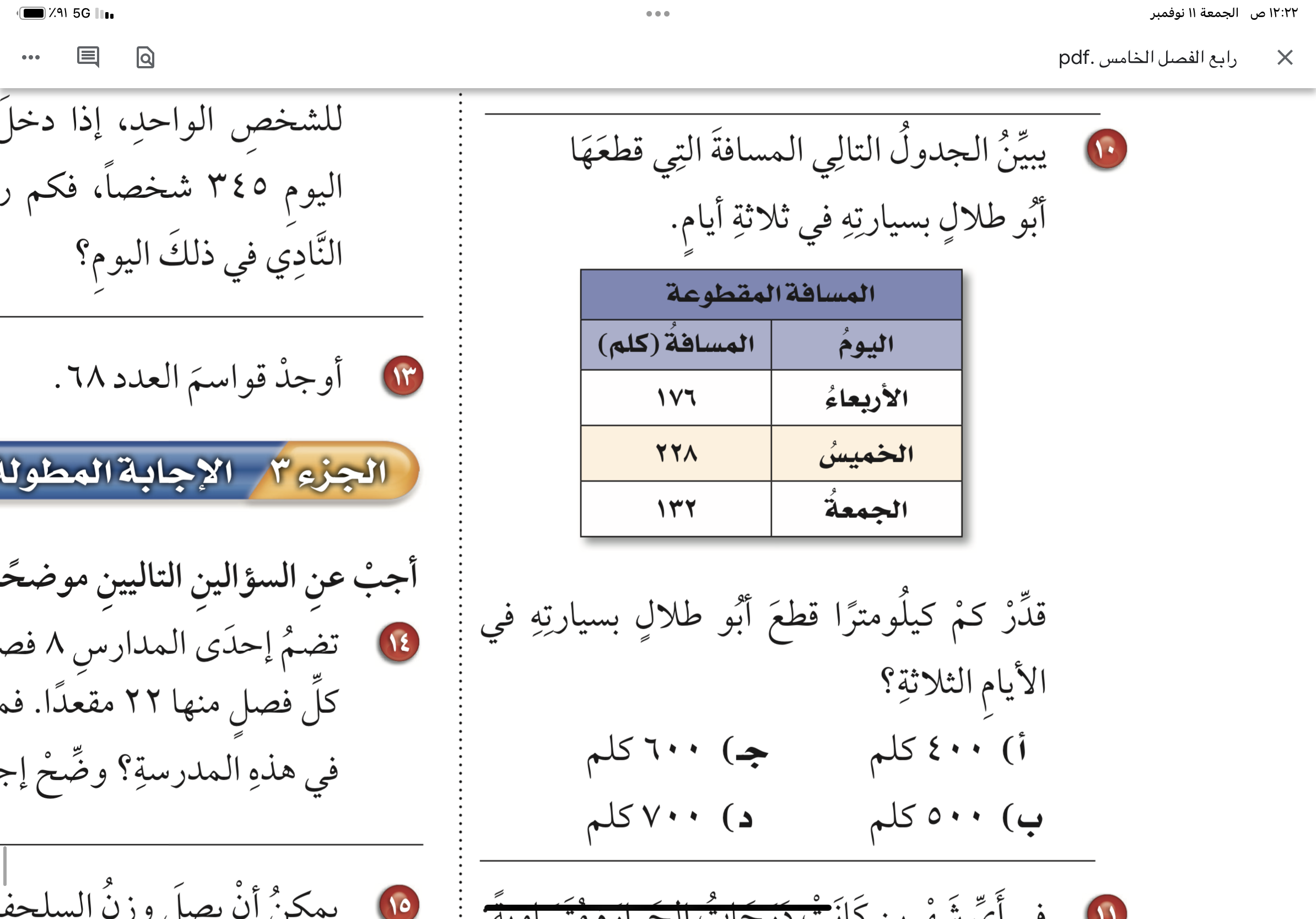 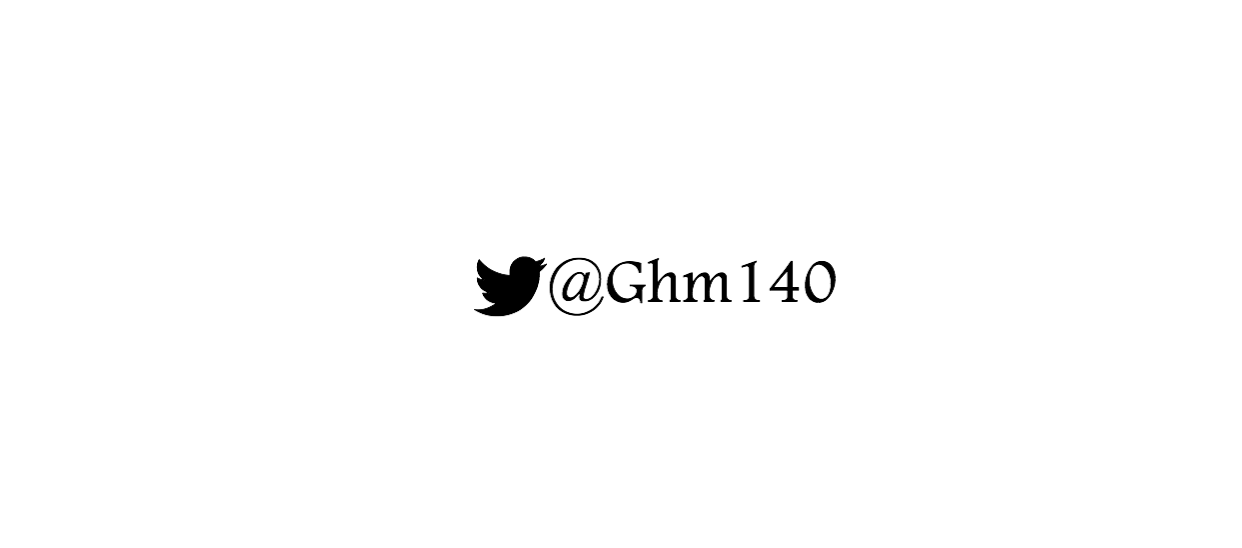 ب
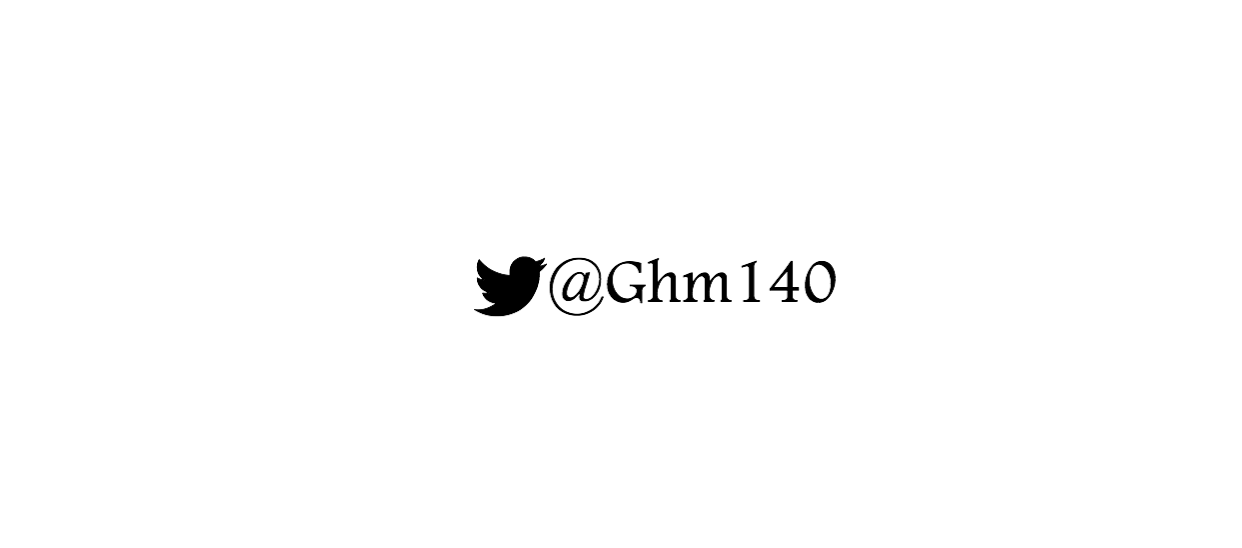 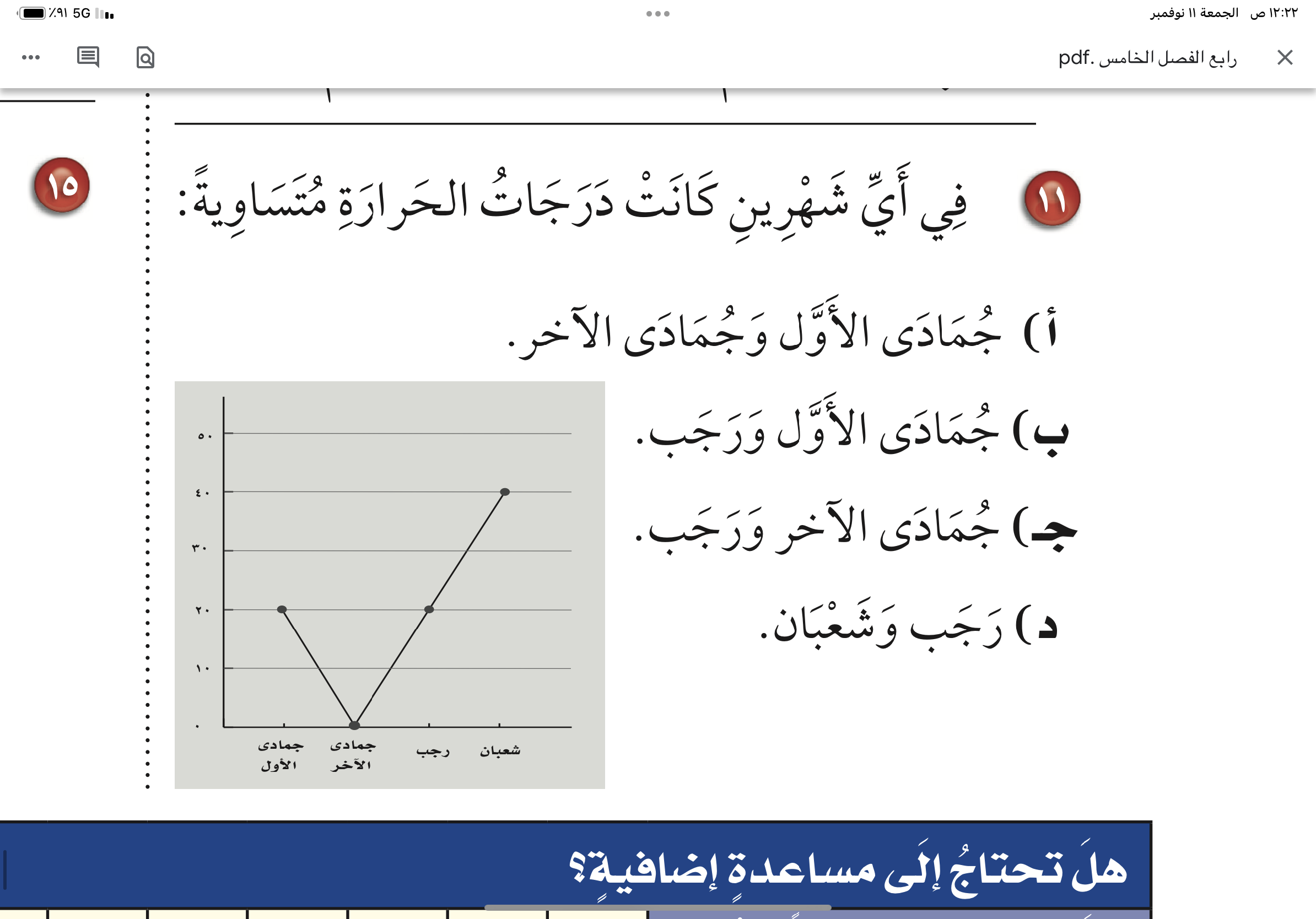 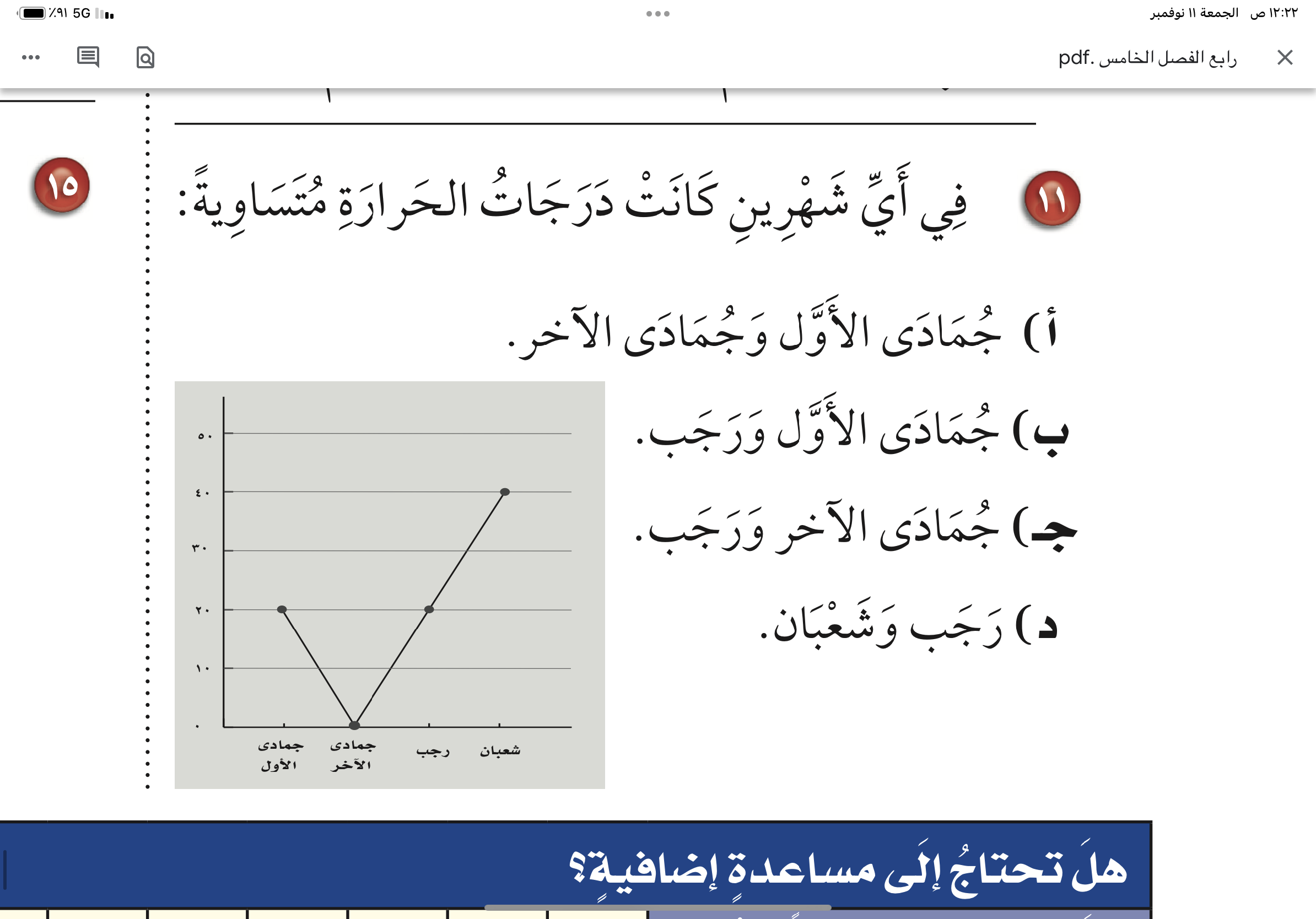 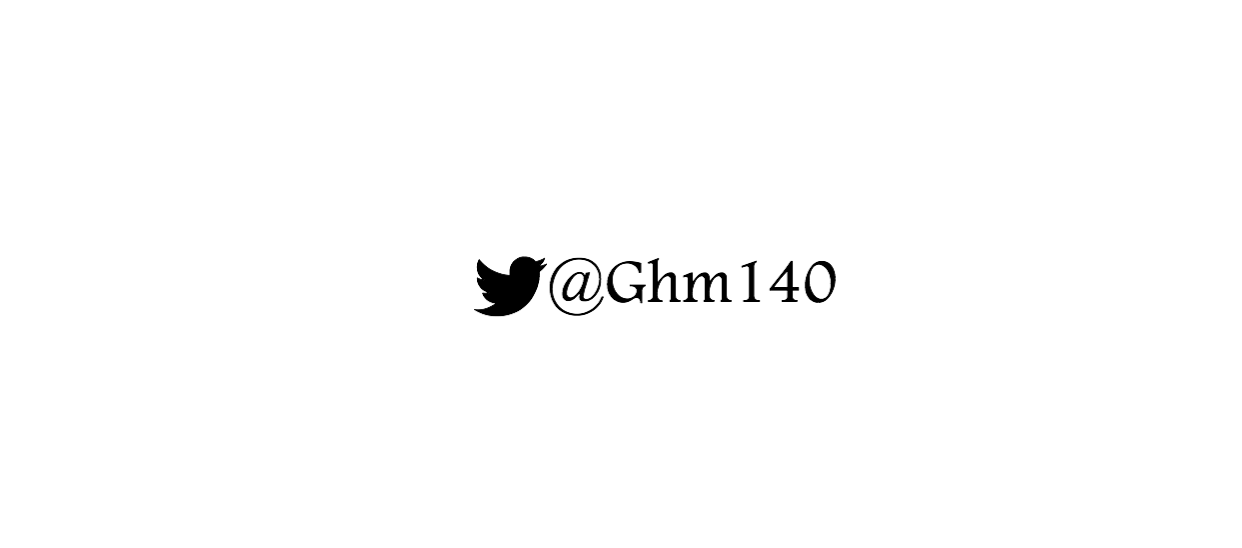 ب
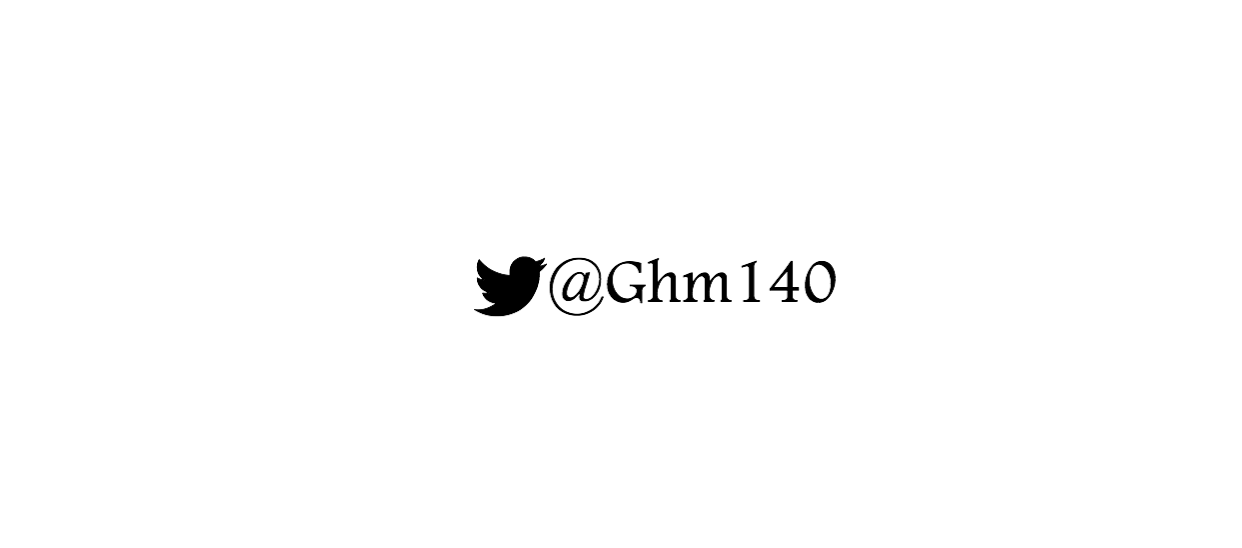 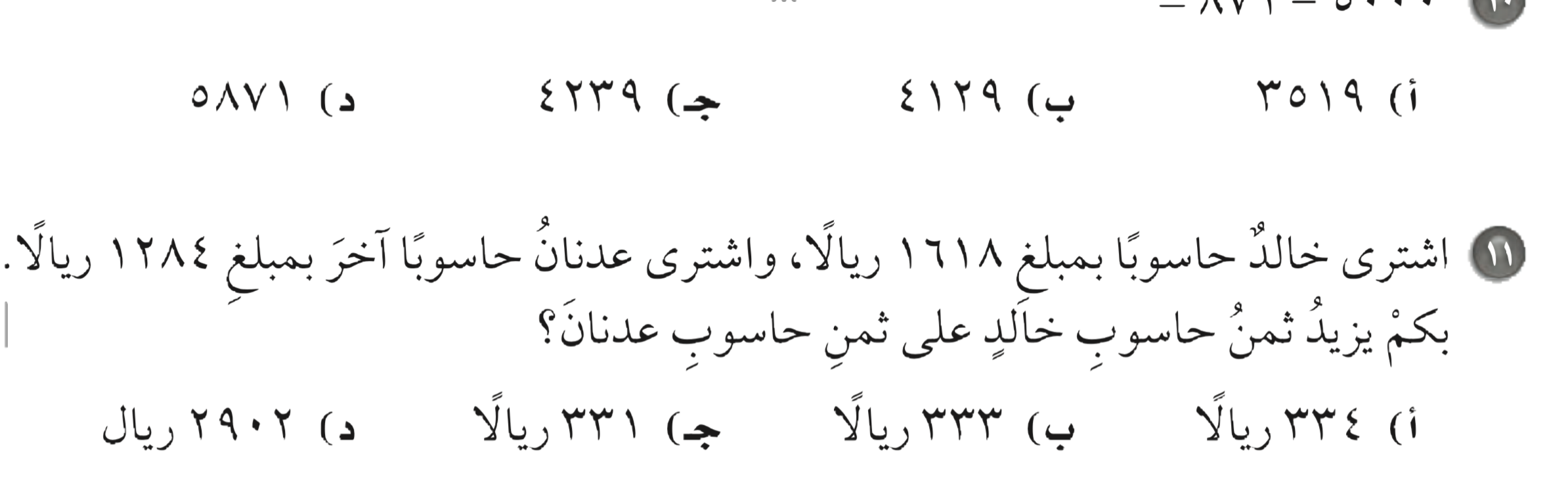 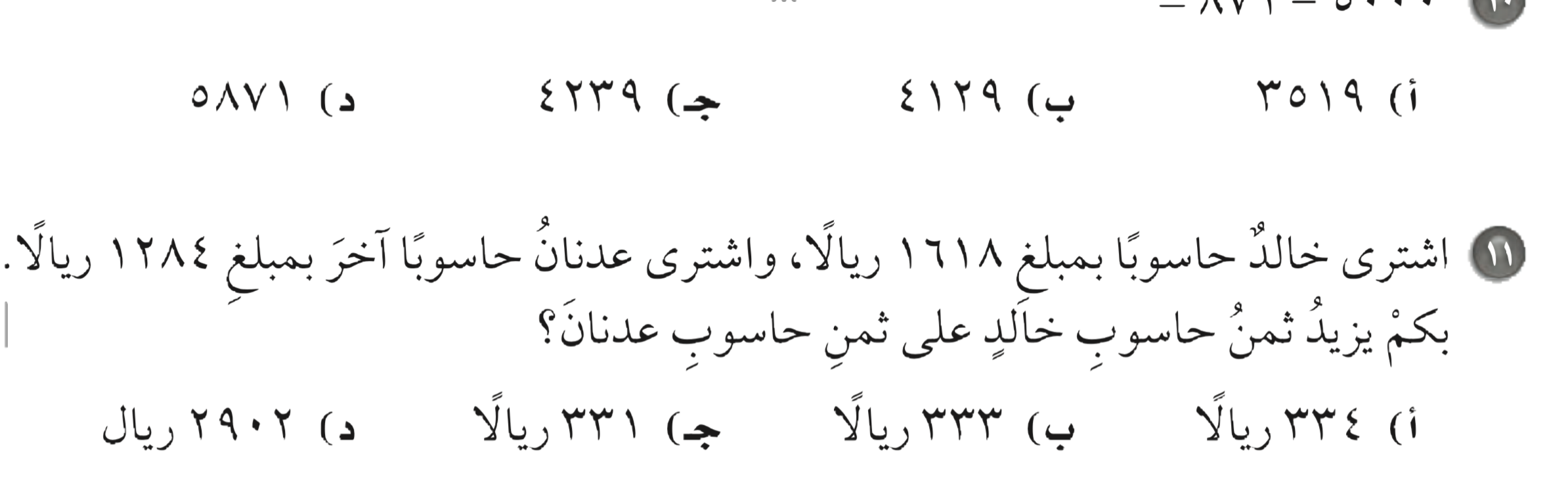 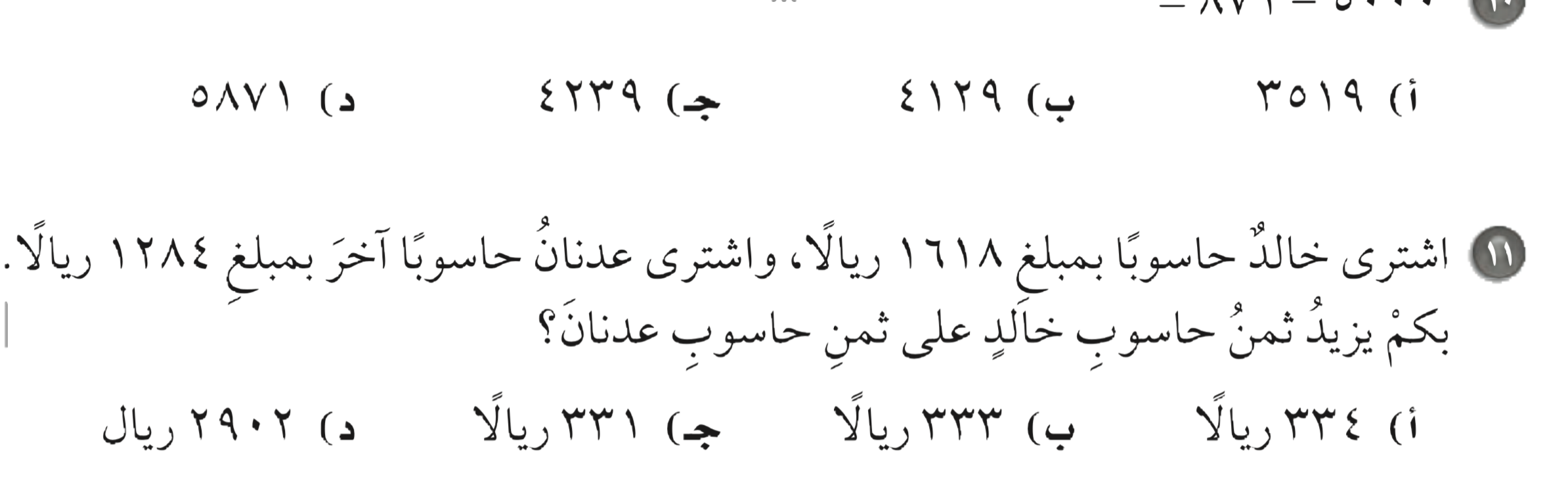 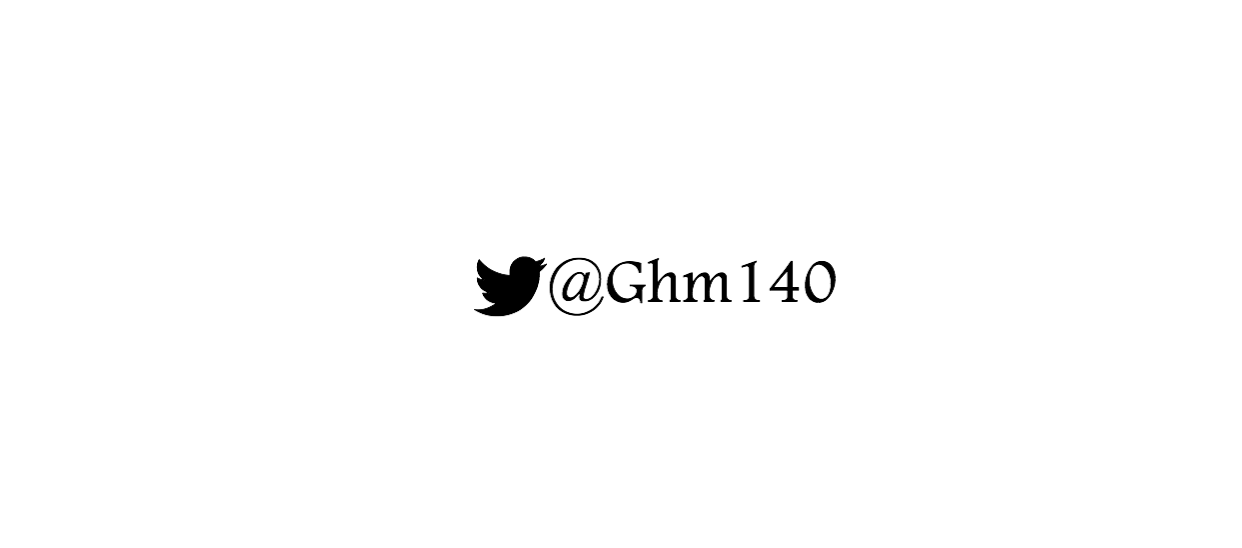 أ
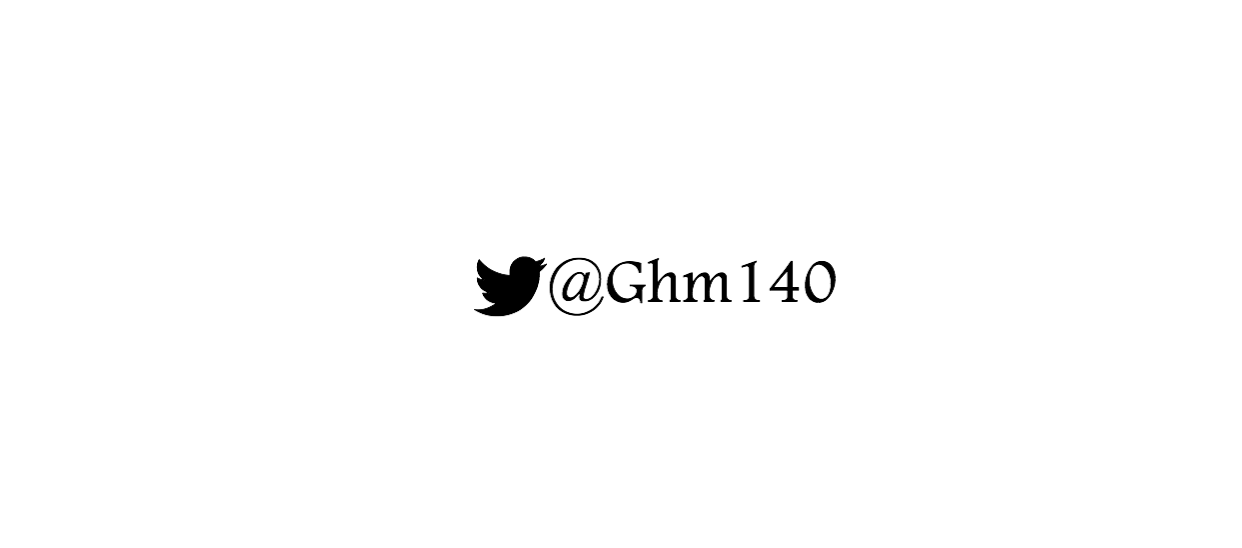 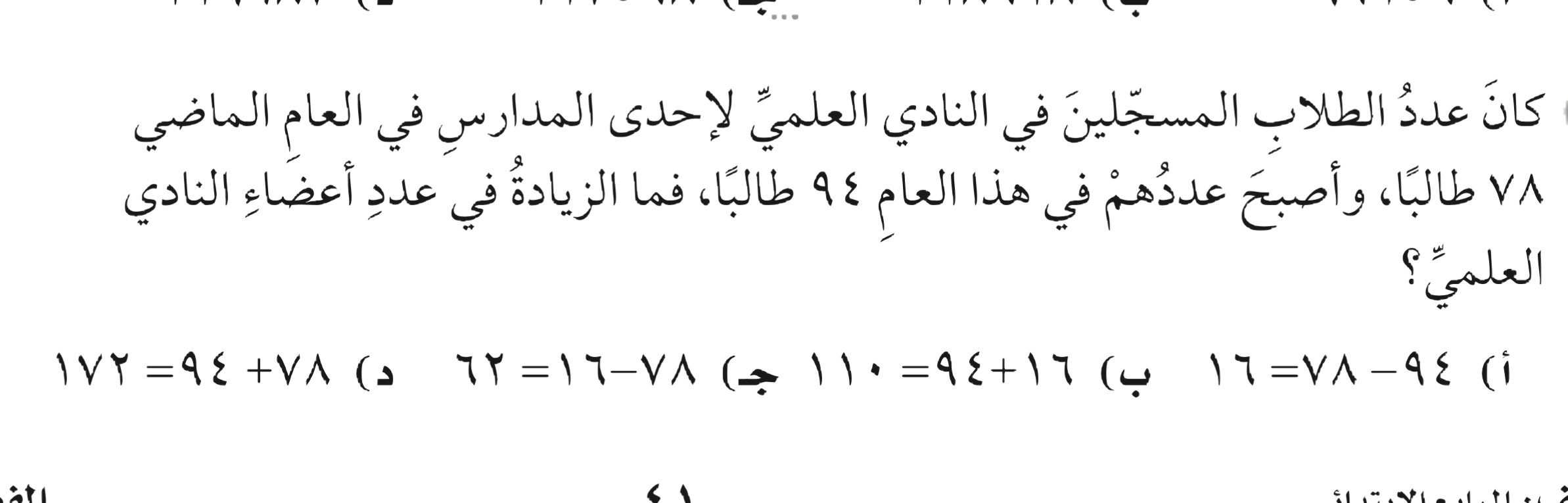 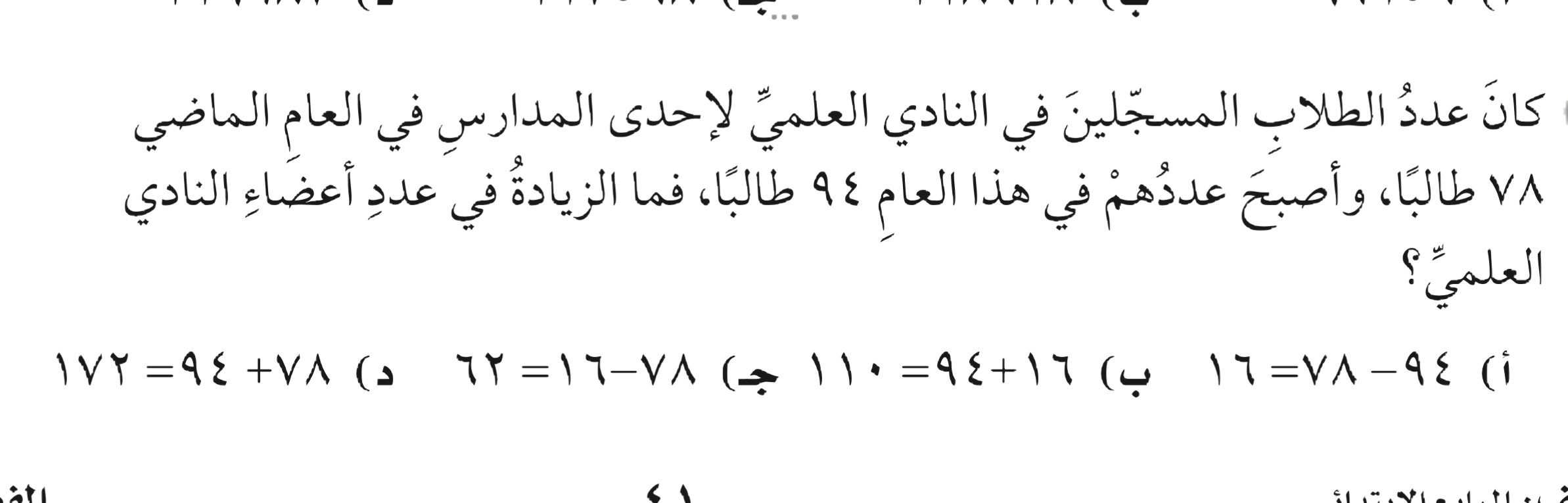 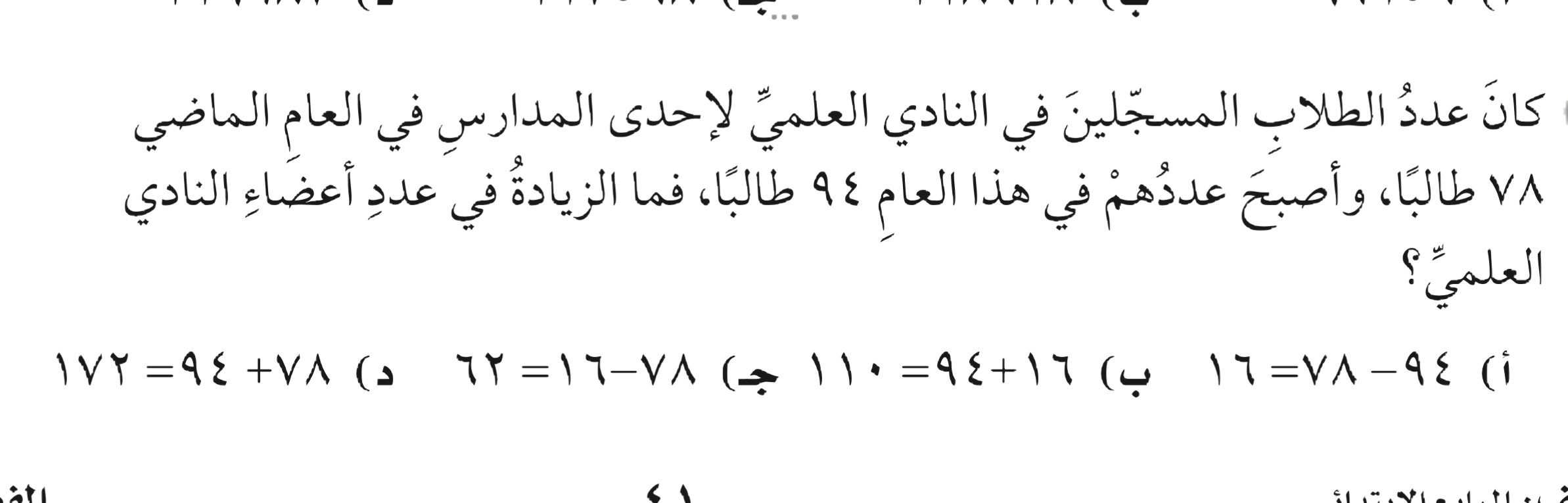 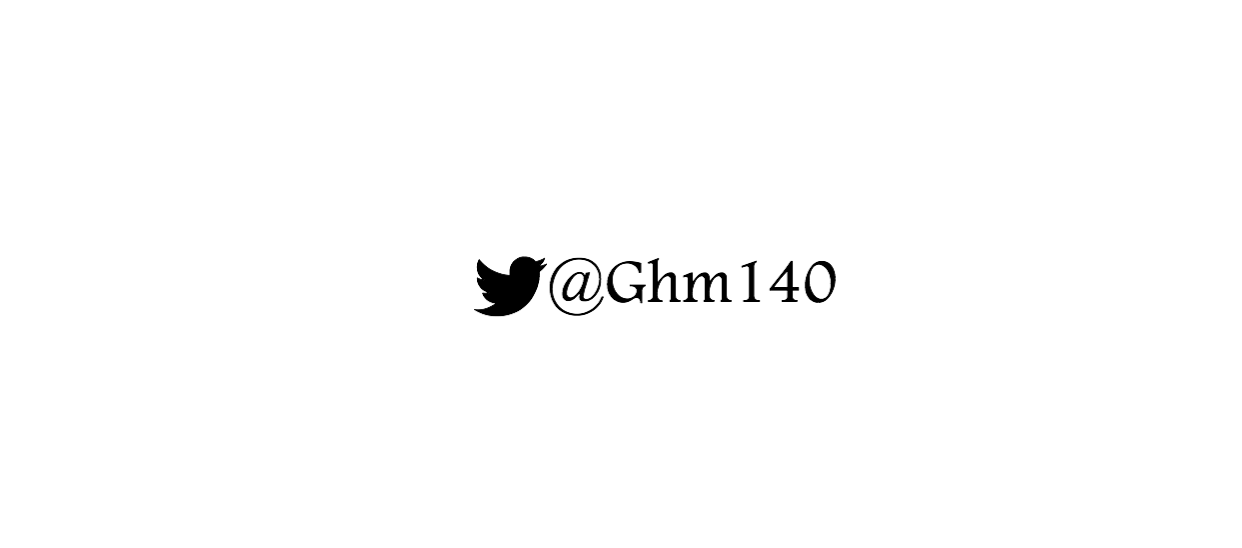 أ
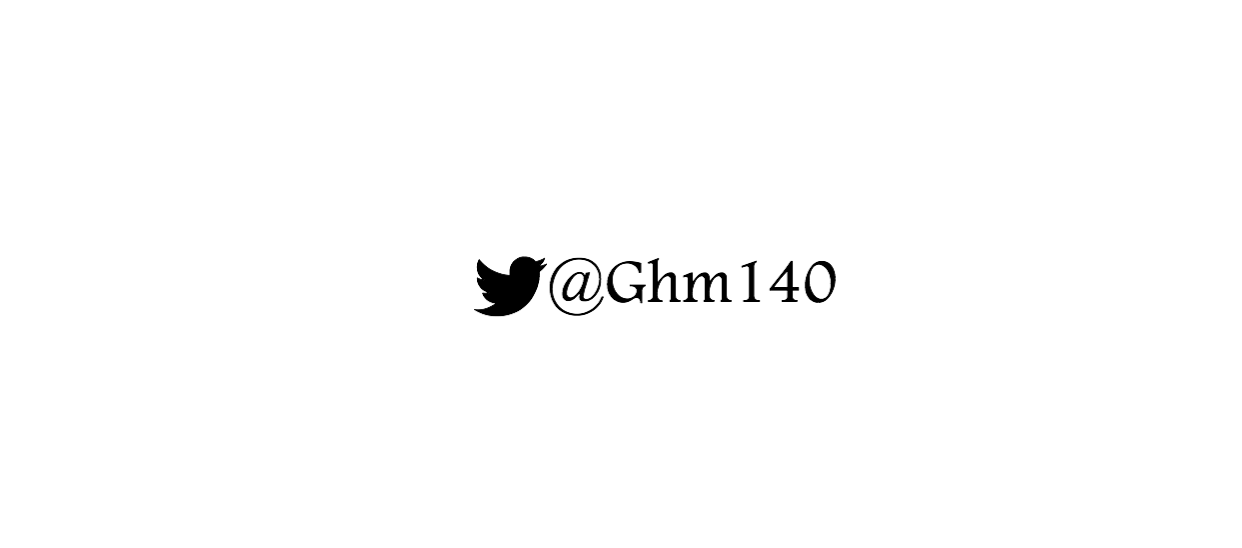 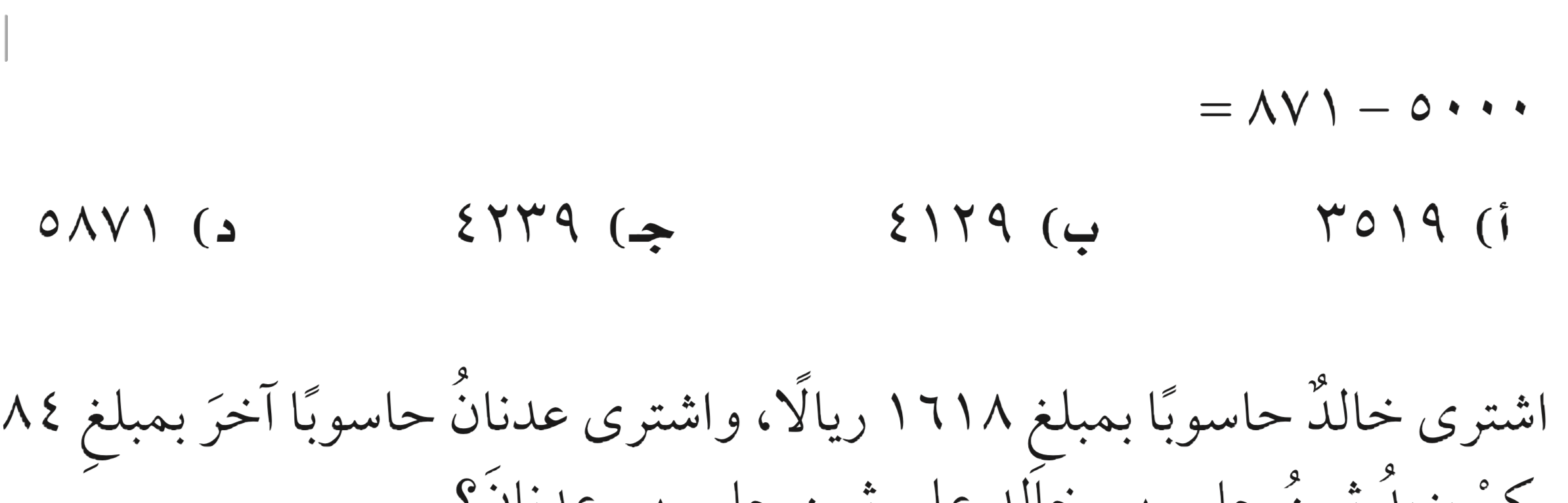 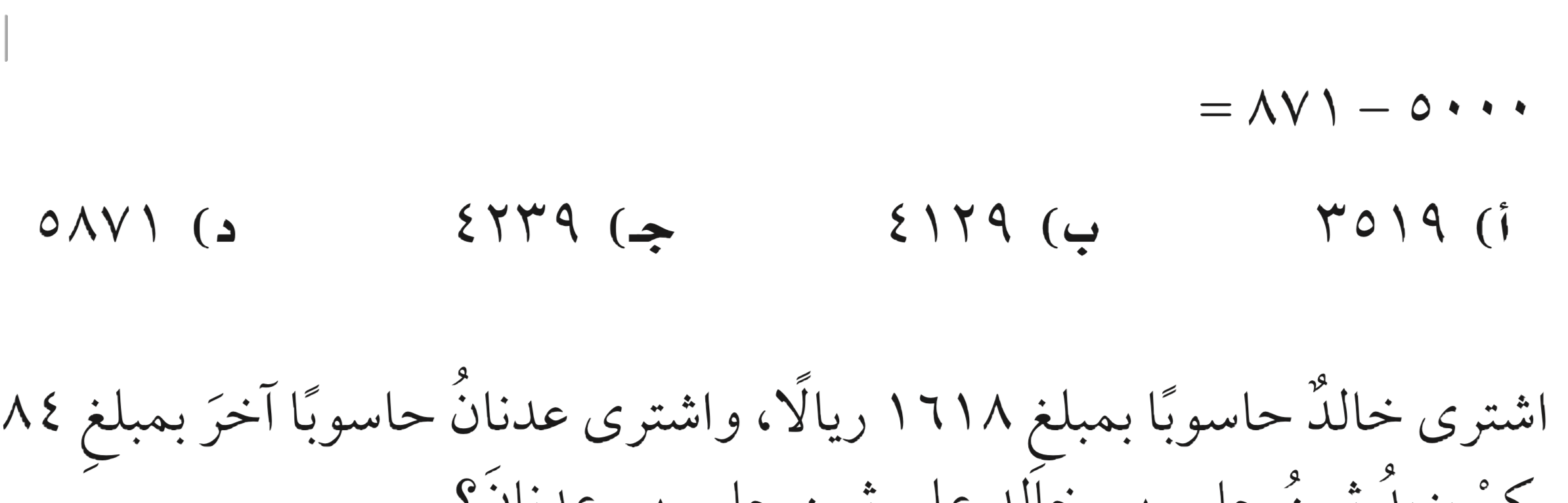 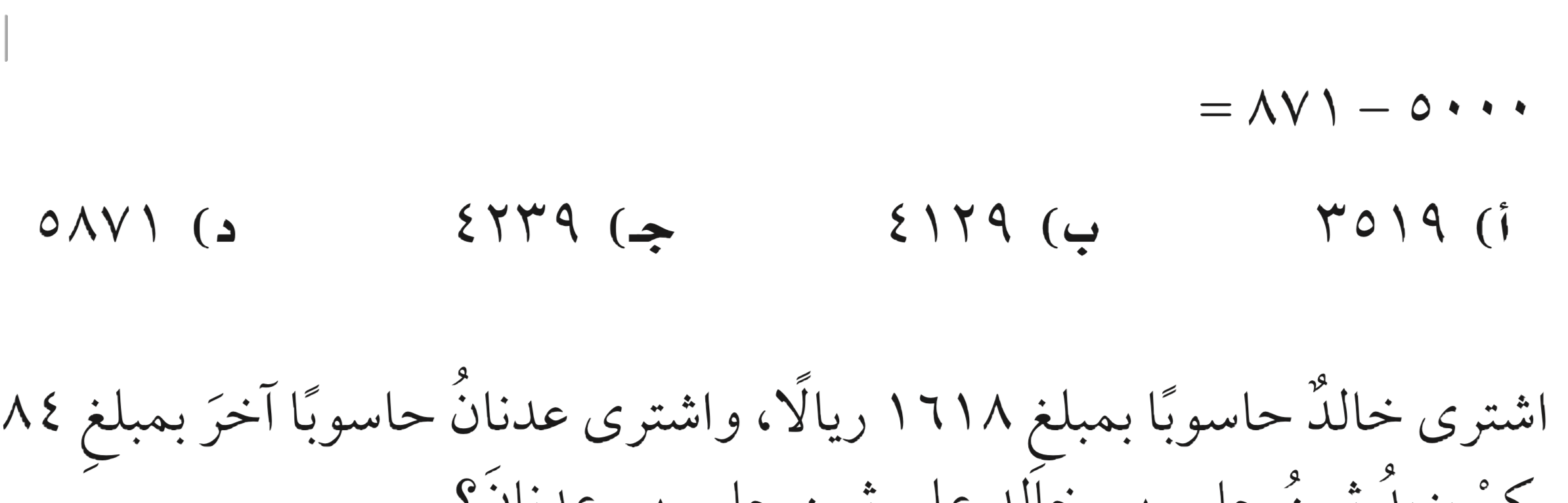 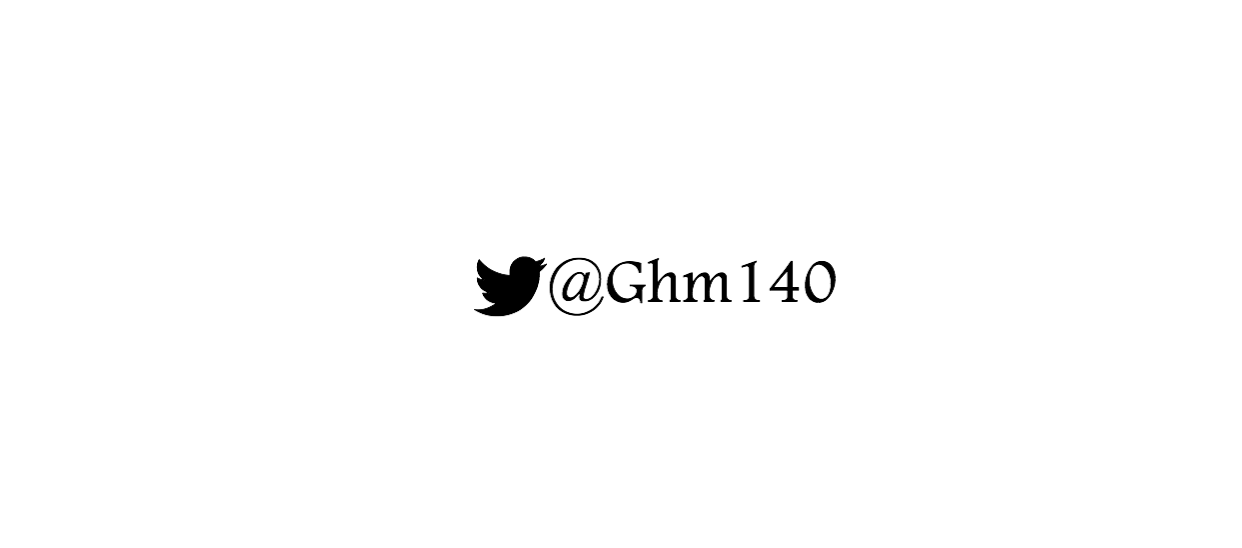 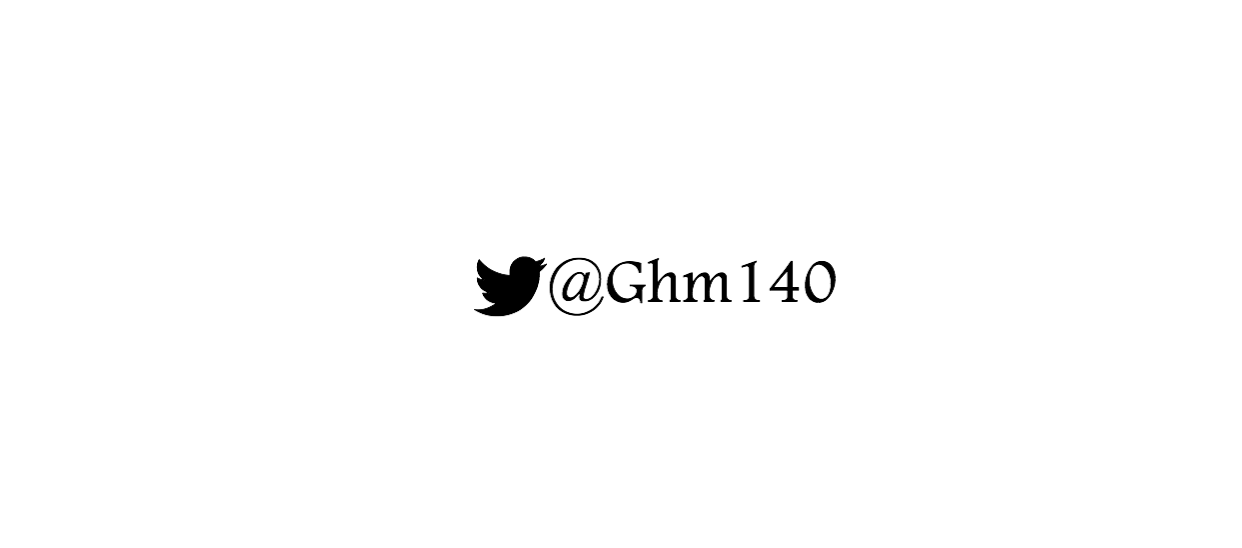 ب
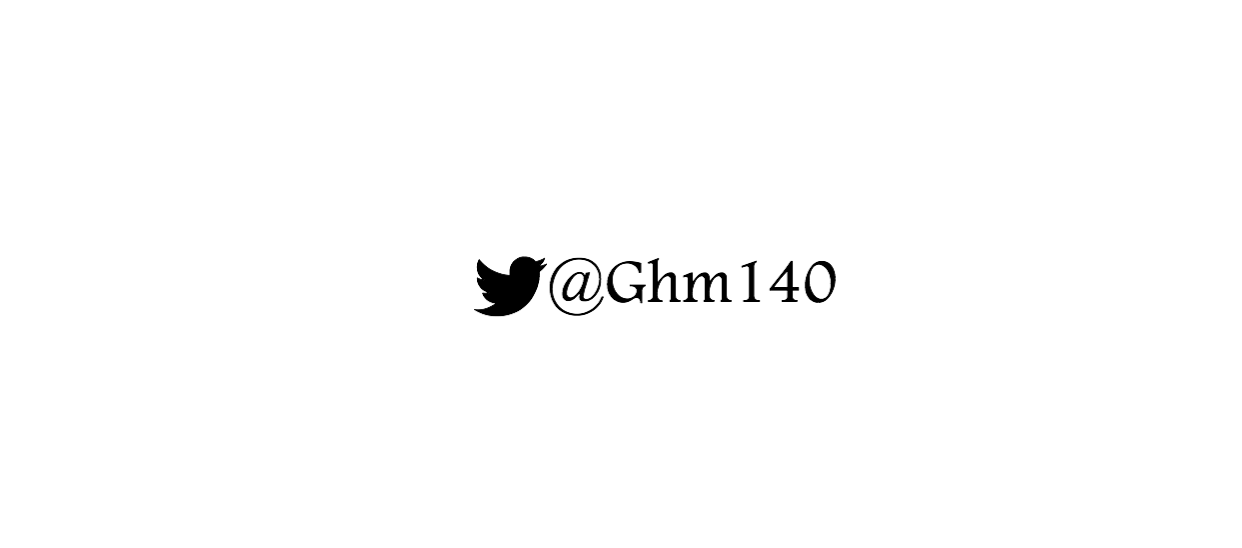 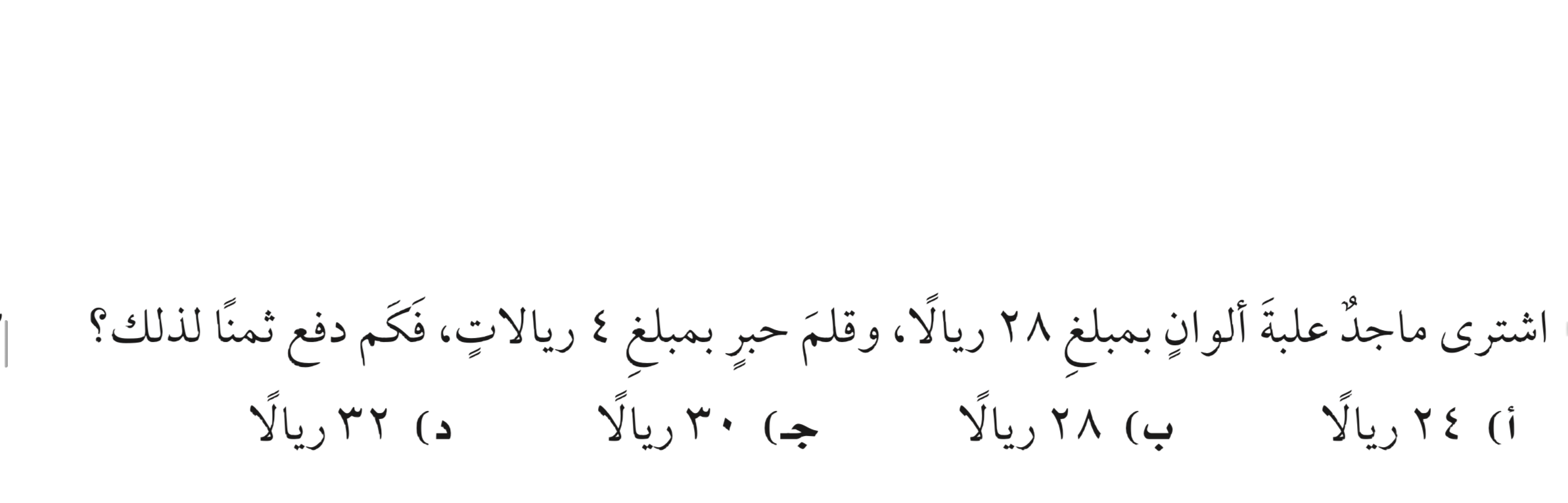 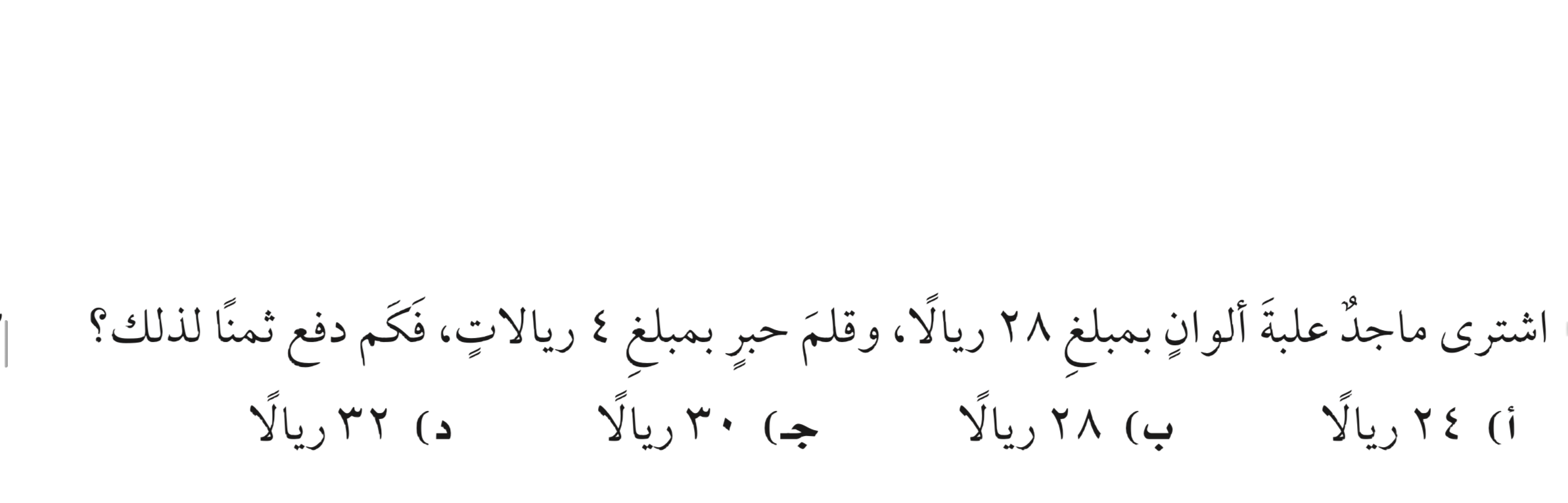 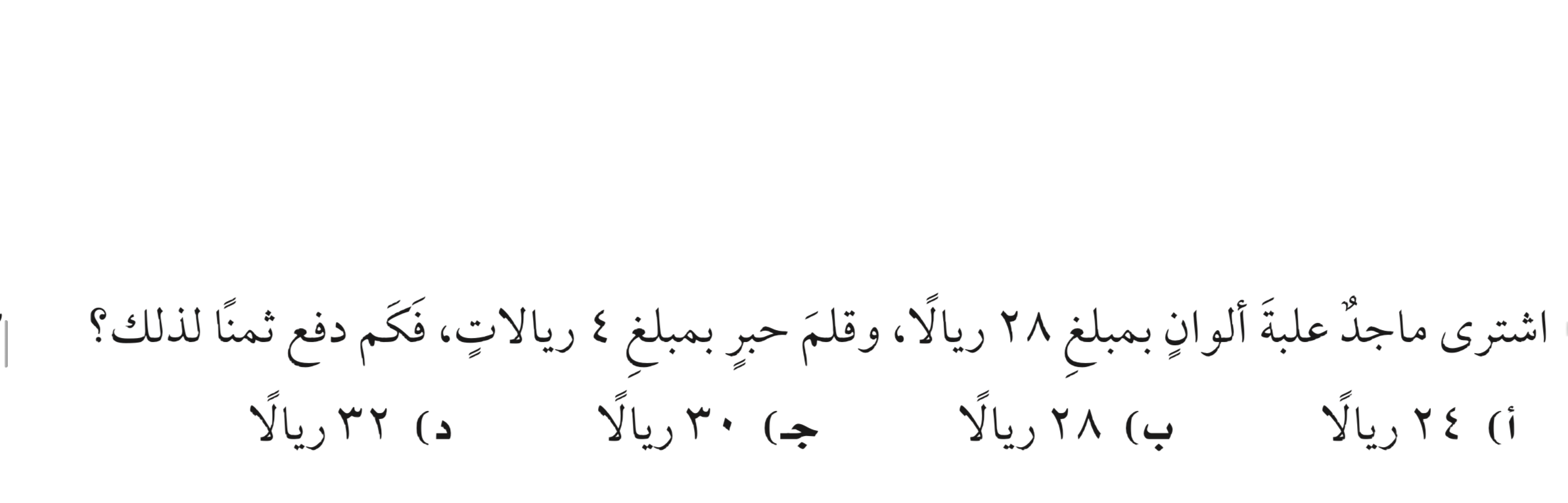 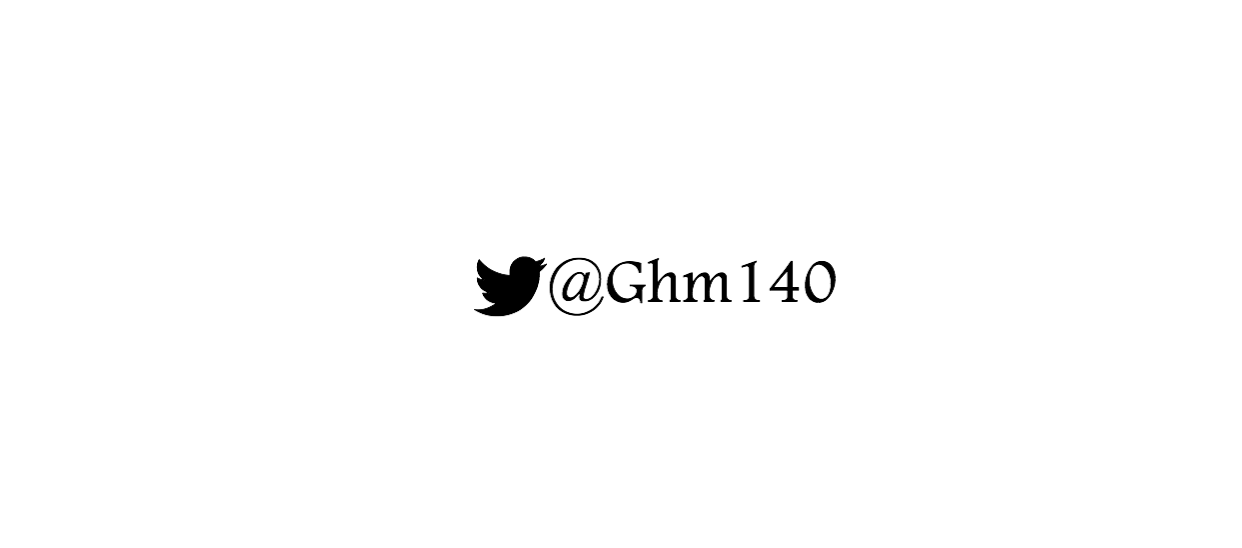 د
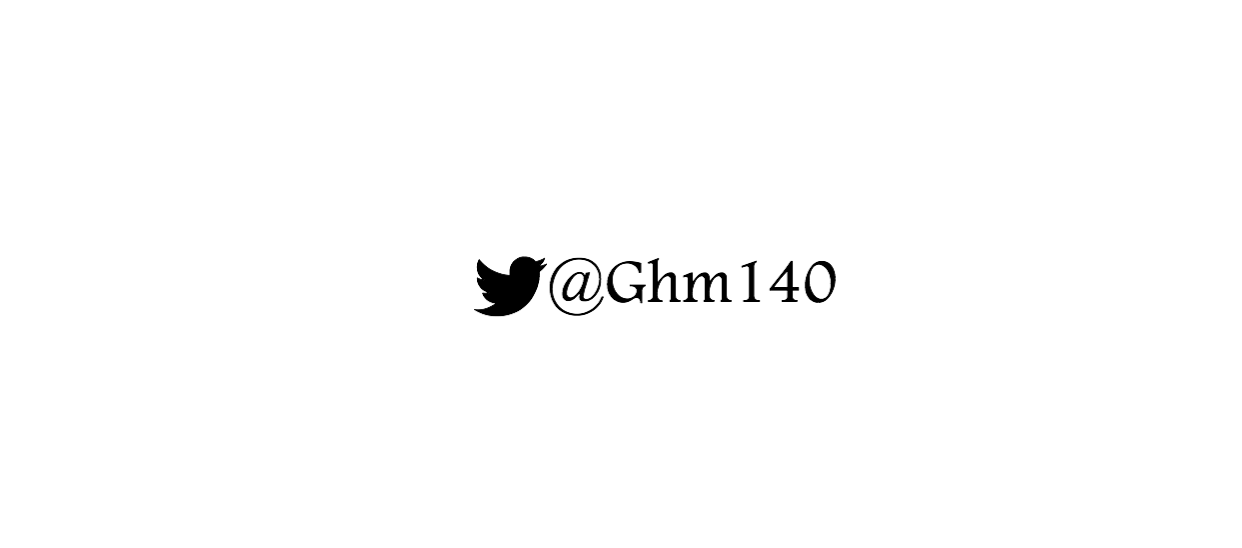 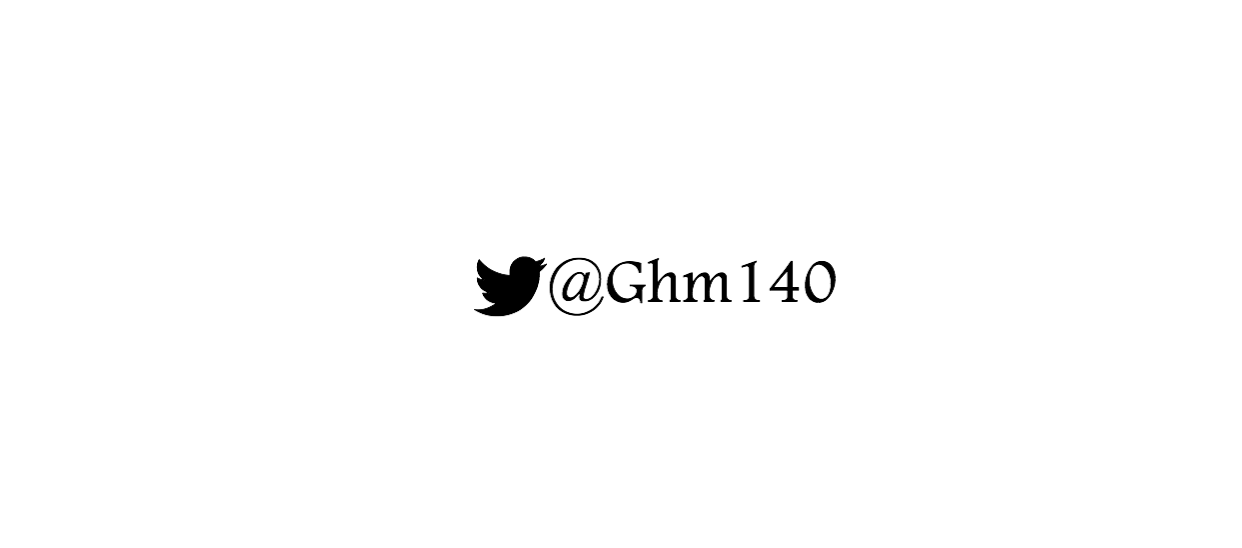